Compressed Linear Algebra for Large-Scale Machine Learning
Ahmed Elgohary2,  Matthias Boehm1,  Peter J. Haas1, Frederick R. Reiss1,  Berthold Reinwald1
1 IBM Research – Almaden2 University of Maryland, College Park
IBM Research
X
Motivation
Problem of memory-centric performance
Iterative ML algorithms with read-only data access
Bottleneck: I/O-bound matrix vector multiplications
	 Crucial to fit matrix into memory (single node, distributed, GPU)

Goal: Improve performance of declarative ML algorithms via lossless compression

Baseline solution
Employ general-purpose compression techniques
Decompress matrix block-wise for each operation
Heavyweight (e.g., Gzip): good compression ratio / too slow
Lightweight (e.g., Snappy): modest compression ratio / relatively fast
while(!converged) {
  … q = X %*% v …    
}
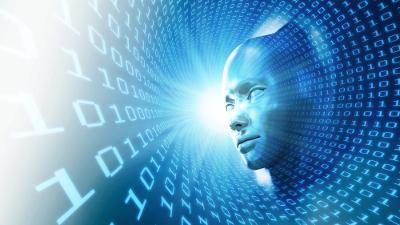 2
IBM Research
Our Approach: Compressed Linear Algebra (CLA)
Key idea
Use lightweight database compression techniques
Perform LA operations on compressed matrices

Goals of CLA
Operations performance close to uncompressed
Good compression ratios
X
while(!converged) {
  … q = X %*% v …    
}
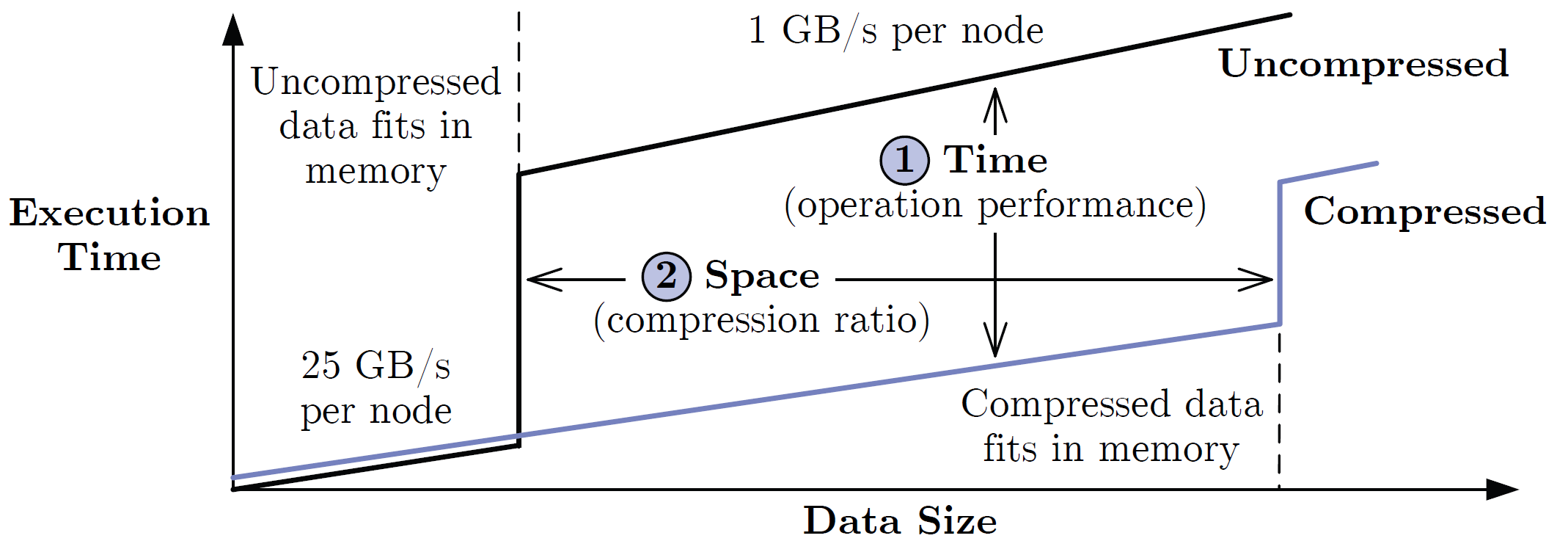 10x -100x
3
IBM Research
Our Setting: Apache SystemML
Overview
Declarative ML algorithmswith R-like syntax
Hybrid runtime planssingle-node + MR/Spark
ML Program Compilation
Statement blocks  DAGs
Optimizer rewrites
 Automatic compression
Distributed Matrices
Block matrices (dense/sparse)
Single node: matrix = block
 CLA integration via new block
Data Characteristics
Tall & skinny; non-uniform sparsity
Low col. card.; col. correlations
LinregCG (Conjugate Gradient)
1:  X = read($1); # n x m matrix
2:  y = read($2); # n x 1 vector
3:  maxi = 50; lambda = 0.001; 4:  intercept = $3;
5:  ...
6:  r = -(t(X) %*% y); 
7:  norm_r2 = sum(r * r); p = -r;
8:  w = matrix(0, ncol(X), 1); i = 0;
9:  while(i<maxi & norm_r2>norm_r2_trgt) {
10:    q = (t(X) %*% (X %*% p))+lambda*p;
11:    alpha = norm_r2 / sum(p * q);
12:    w = w + alpha * p;
13:    old_norm_r2 = norm_r2;
14:    r = r + alpha * q;
15:    norm_r2 = sum(r * r);
16:    beta = norm_r2 / old_norm_r2;
17:    p = -r + beta * p; i = i + 1; 
18: }
19: write(w, $4, format="text");
Xv

vTX

XT(w *(Xv))

XTX
 Column-based compression schemes
4
IBM Research
Matrix Compression Framework
Overview compression framework
Column-wise matrix compression (values + compressed offset lists)
Column co-coding (column groups, encoded as single unit)
Heterogeneous column encoding formats  

Column encoding formats
Offset-List (OLE)
Run-Length (RLE)
Uncompressed Columns (UC)


Automatic compression planning
Selects column groups and encoding formats per group (data dependent)
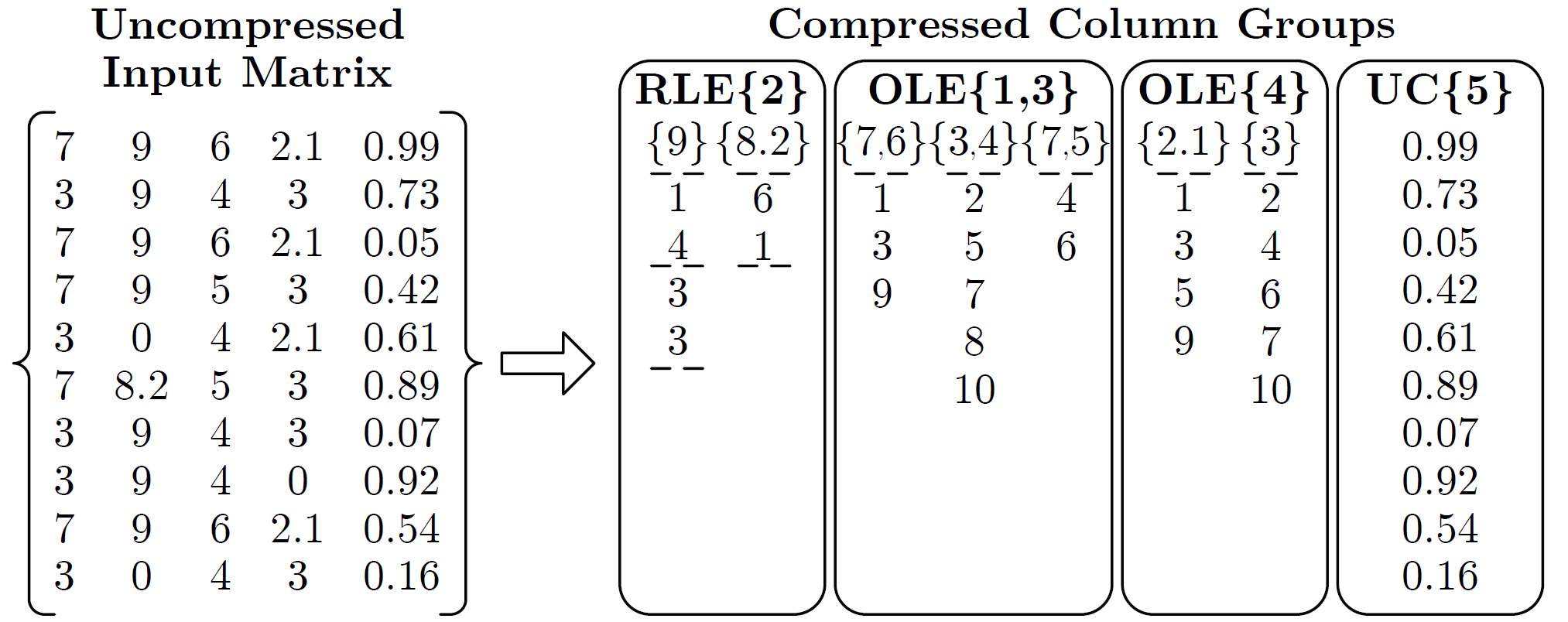 5
IBM Research
Operations over Compressed Matrix Blocks
Matrix-vector multiplication
Naïve: for each tuple, pre-aggregate values, add values at offsets to q
	Example: q = X v, with









Cache-conscious: Horizontal, segment-aligned scans, maintain positions

Vector-matrix multiplication
Naïve: cache-unfriendly on input (v)
Cache-conscious: again use horizontal, segment-aligned scans
v = (7, 11, 1, 3, 2)
v = (7, 11, 1, 3, 2)
v = (7, 11, 1, 3, 2)
v = (7, 11, 1, 3, 2)
v = (7, 11, 1, 3, 2)
v = (7, 11, 1, 3, 2)
9*11=99
90.2
55
25
54
6.3
9
 cache unfriendly on output  (q)
0
99
99
154
154
154
160.3
160.3
162.3
162.3
0
99
99
99
124
124
124
133
134.5
134.5
0
99
99
154
154
154
160.3
160.3
160.4
160.4
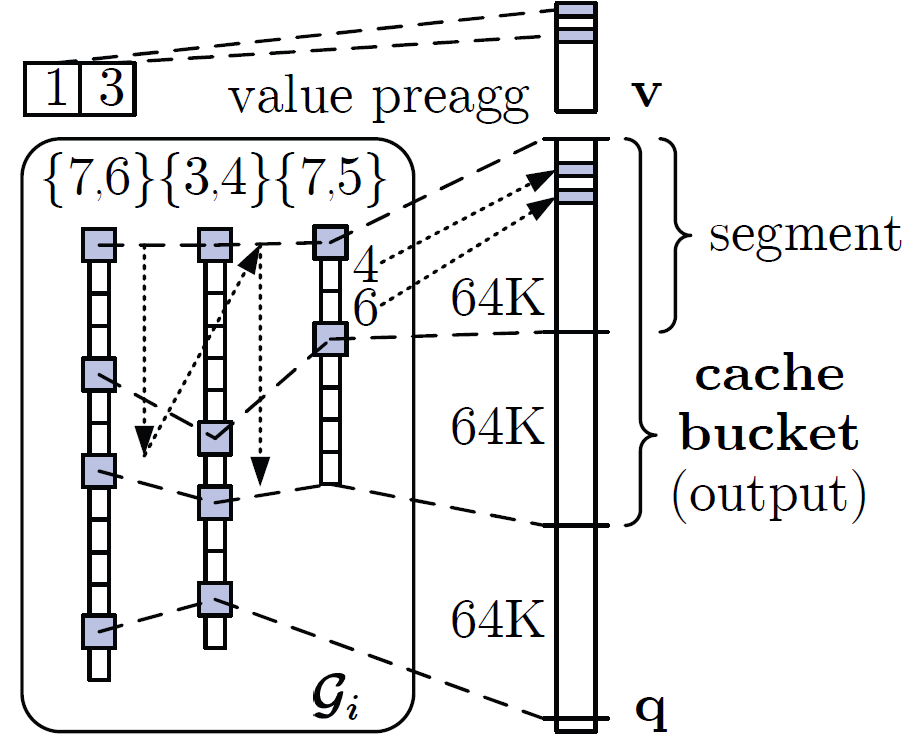 0
99
99
99
99
153
153
162
162.8
162.8
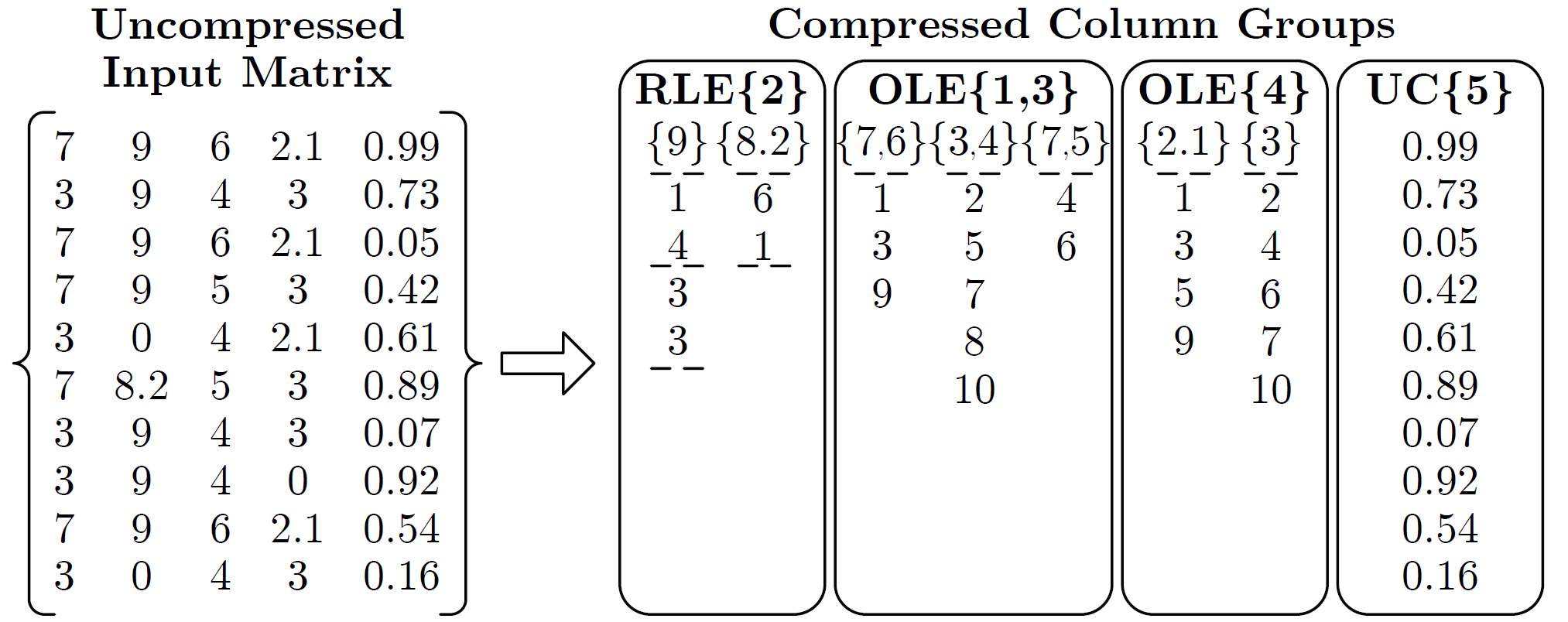 0
0
0
0
25
25
31.3
31.3
32.5
32.5
0
0
90.2
90.2
90.2
144.2
144.2
153.2
155
155
0
99
99
99
124
124
124
133
133.1
133.1
0
99
99
99
124
124
124
124
125.8
125.8
0
99
99
154
154
154
160.3
160.3
161.4
161.4
0
0
0
0
25
25
25
34
34.3
34.3
6
IBM Research
Compression Planning
Goals and general principles
Low planning costs  Sampling-based techniques
Conservative approach  Prefer underestimating SUC/SC + corrections

Estimating compressed size: SC = min(SOLE, SRLE) 
# of distinct tuples di: “Hybrid generalized jackknife” estimator [JASA’98] 
# of OLE segments bij: Expected value under maximum-entropy model 
# of non-zero tuples zi: Scale from sample with “coverage” adjustment
# of runs rij: maxEnt model + independent-interval approx. (rijk in interval k ~ Ising-Stevens + border effects)

Column Group Partitioning
Exhaustive grouping: O(mm) 
Brute-force greedy grouping: O(m3)
Start with singleton groups, execute merging iterations
Merge groups with max compression ratio
 Bin-packing-based grouping
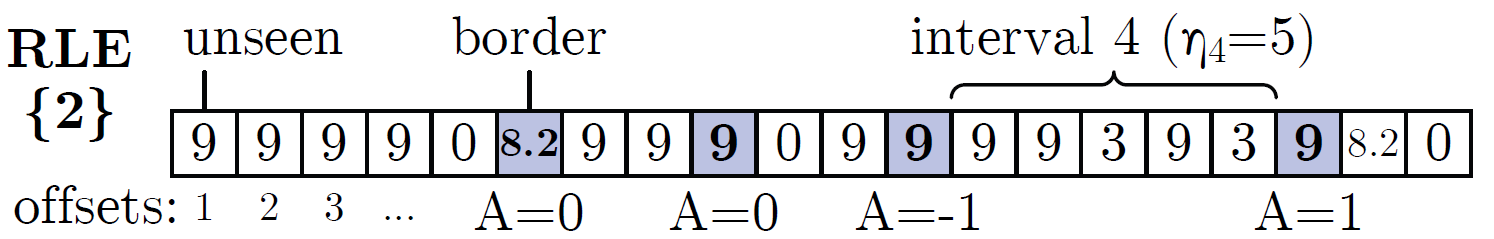 7
IBM Research
Compression Algorithm
Transpose input X
Draw random sample of rows S
Classify
For each column
Estimate compression ratio(with SUC = ziα)
Classify into CC and CUC
Group
Bin packing of columns
Brute-force greedy per bin 
Compress
Extract uncomp. offset lists
Get exact compression ratio
Apply graceful corrections
Create UC Group
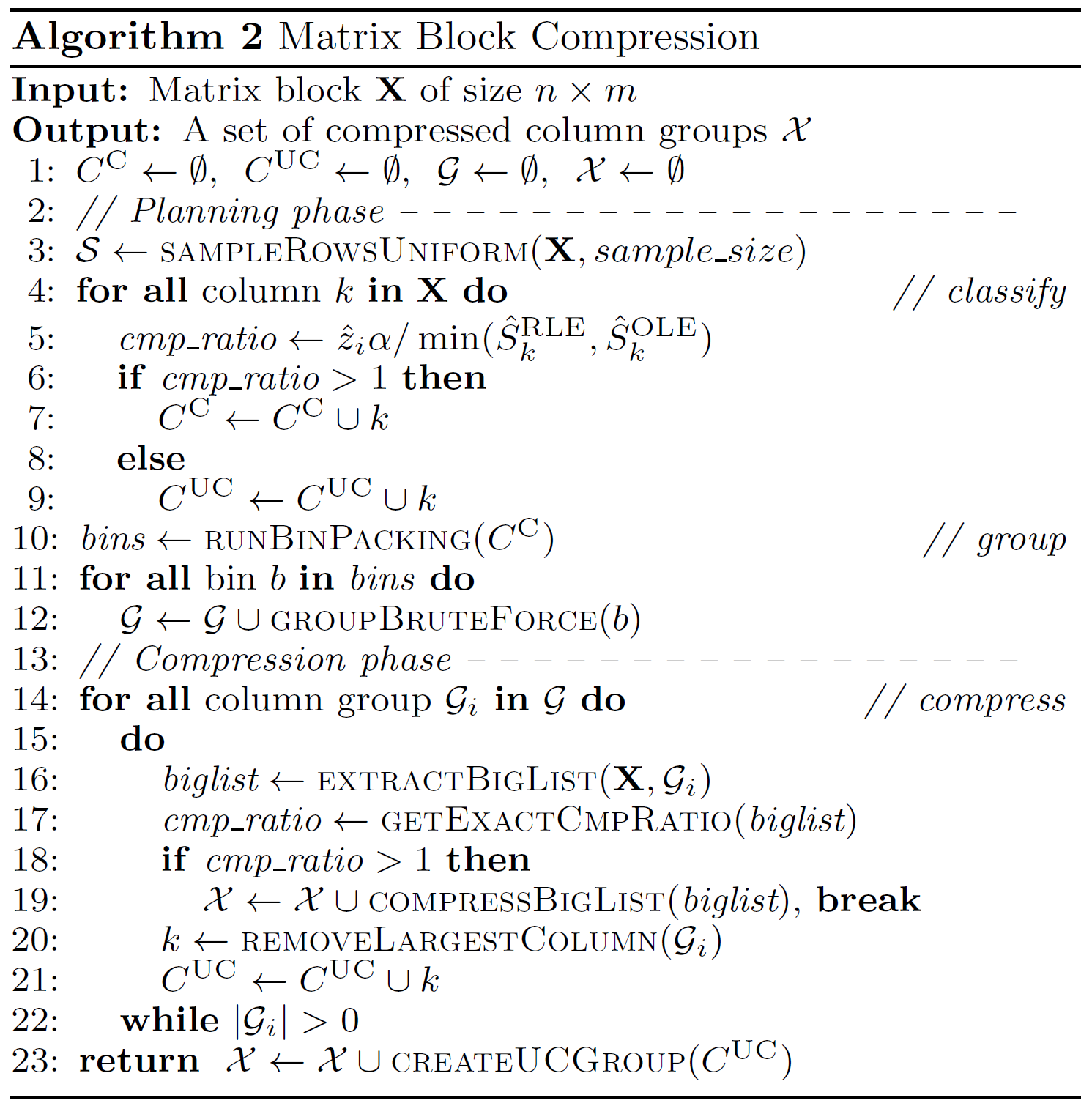 8
IBM Research
Experimental Setting
Cluster setup
1 head node (2x4 Intel E5530, 64GB RAM), and 6 worker nodes (2x6 Intel E5-2440, 96GB RAM, 12x2TB disks)
Spark 1.4 with 6 executors (24 cores, 60GB), 25GB driver memory

Implementation details
CLA integrated into SystemML (new rewrite injects compress operator)
For Spark/MR: individual matrix blocks compressed independently

ML programs and data
6 full-fledged ML algorithms 
5 real-world data sets + InfiMNIST data generator (up to 1.1TB)

Selected baselines 
Apache SystemML 0.9 (Feb 2016) with uncompressed LA ops (ULA)
General-purpose compression with ULA (Gzip, Snappy)
9
IBM Research
[Speaker Notes: Cluster setup, cont: OpenJDK 1.7.0 85 64bit, Hadoop 2.2.0, Spark 1.4 (yarn-client), 10Gb Ethernet, Red Hat Enterprise Linux Server 6.5

Additional baselines: 
Sparse matrix format w/ dictionary encoding [CF’08] (CSR-VI, D-VI) 
Compressed-size estimation based on first 0.01*n rows [CCP’11] (Excerpt)]
Micro-Benchmarks: Compression Ratios and Time
Compression ratios (SUC/SC, compared to uncompressed in-memory size)






Compression time
Decompression Time(single-threaded, native libs, includes deserialization)
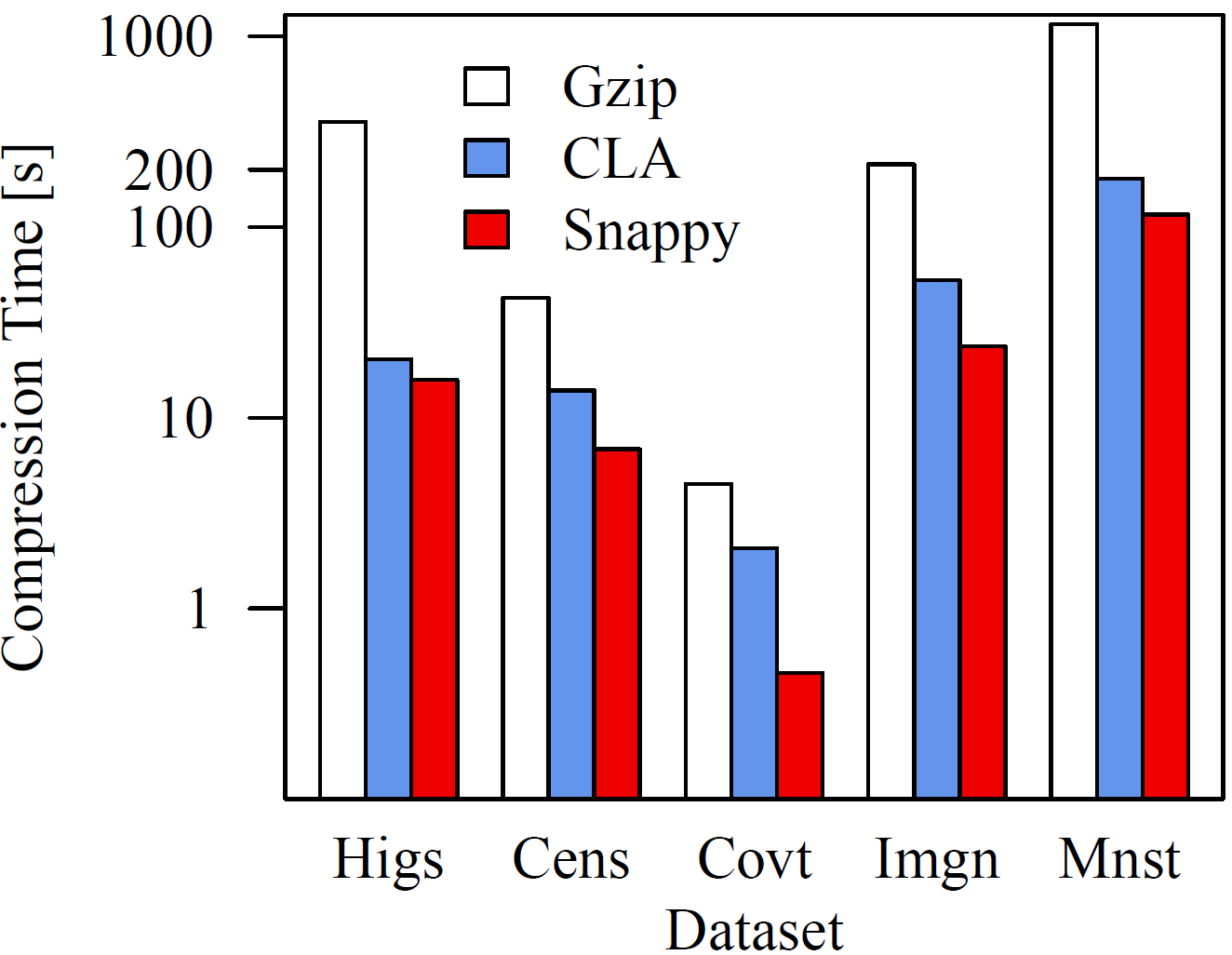 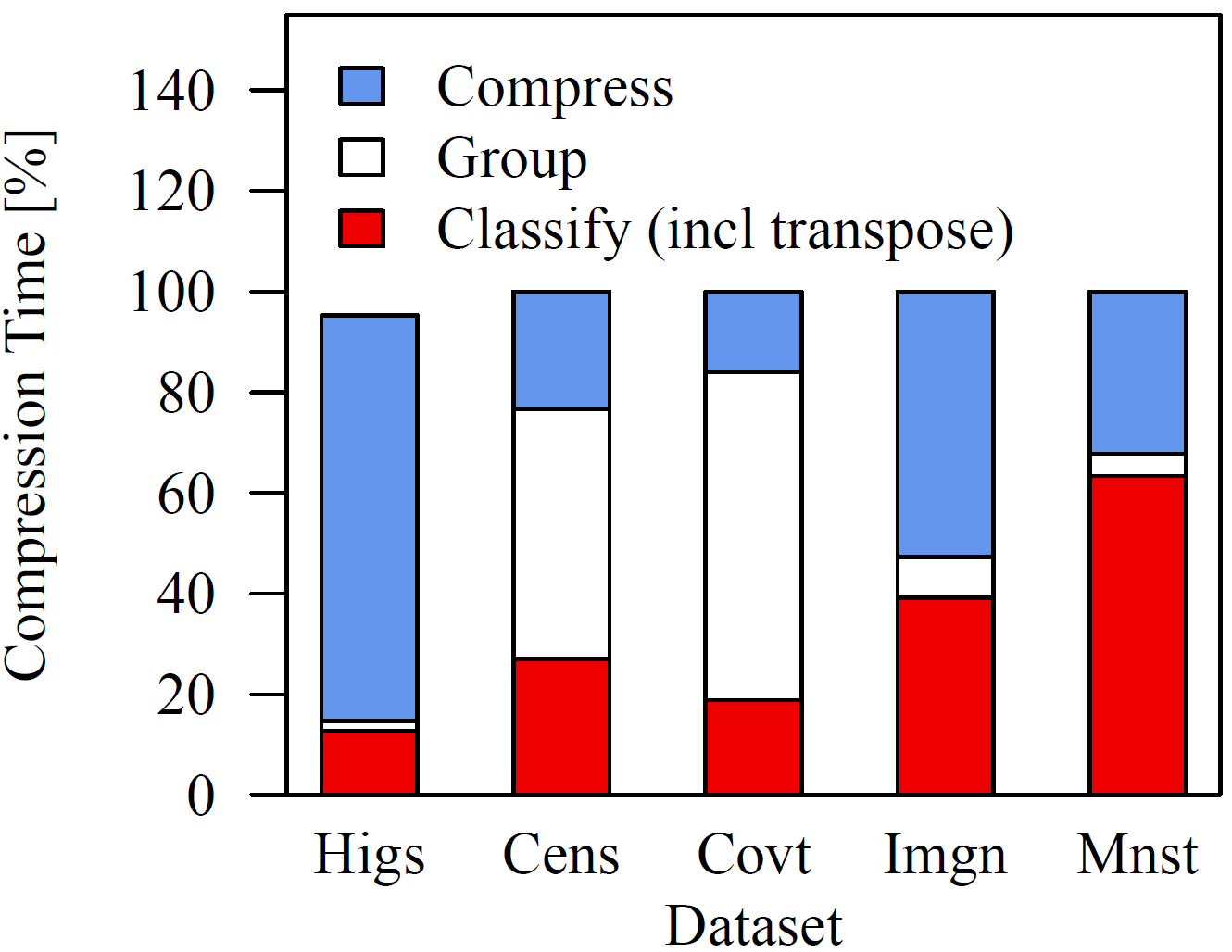 10
IBM Research
Micro-Benchmarks: Vector-Matrix Multiplication
Single-Threaded
Multi-Threaded
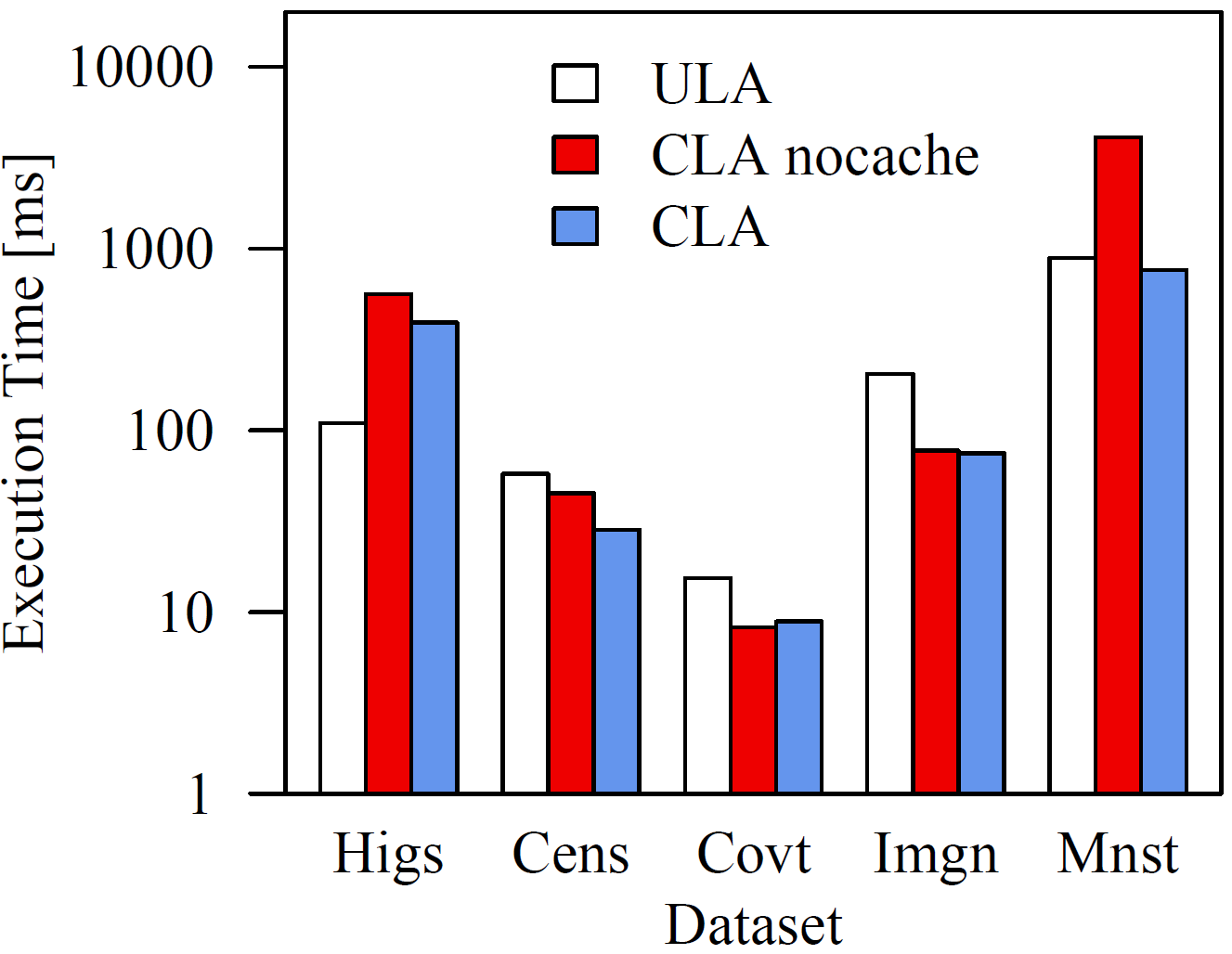 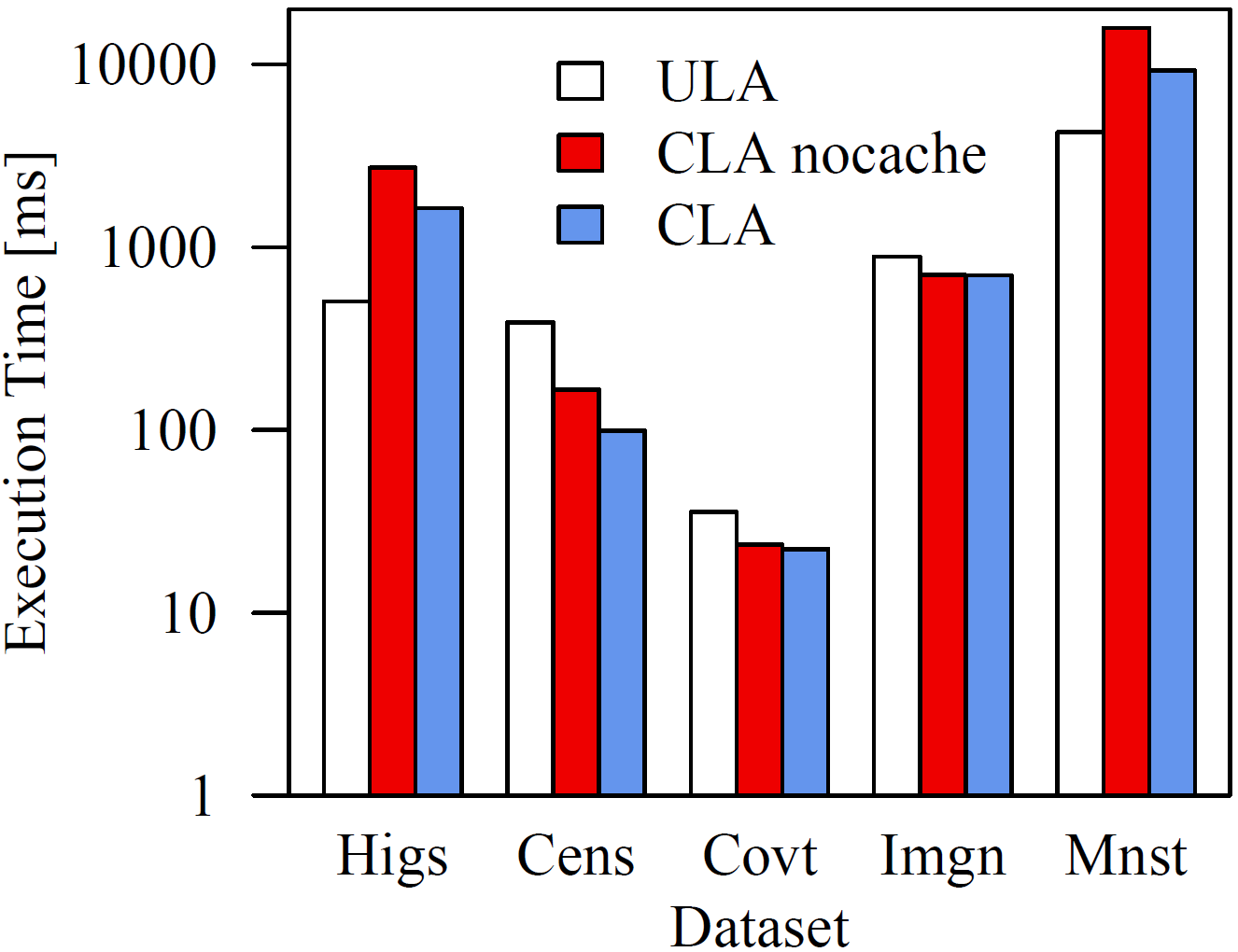 Up to 5.4x
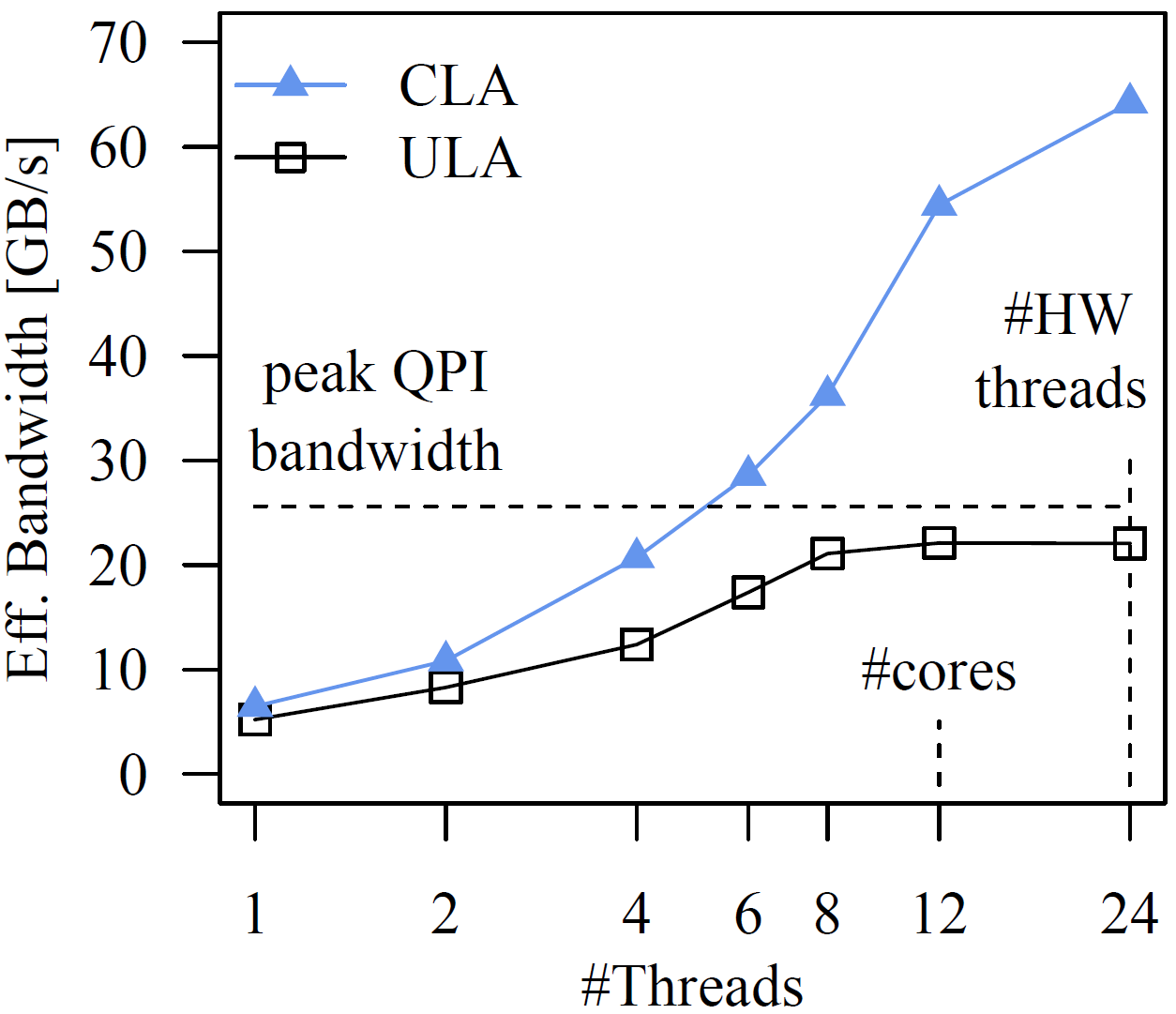  Smaller memory bandwidth requirements of CLA
11
IBM Research
End-to-End Experiments: L2SVM
L2SVM over Mnist dataset
End-to-end runtime, including HDFS read + compression
Aggregated mem: 216GB
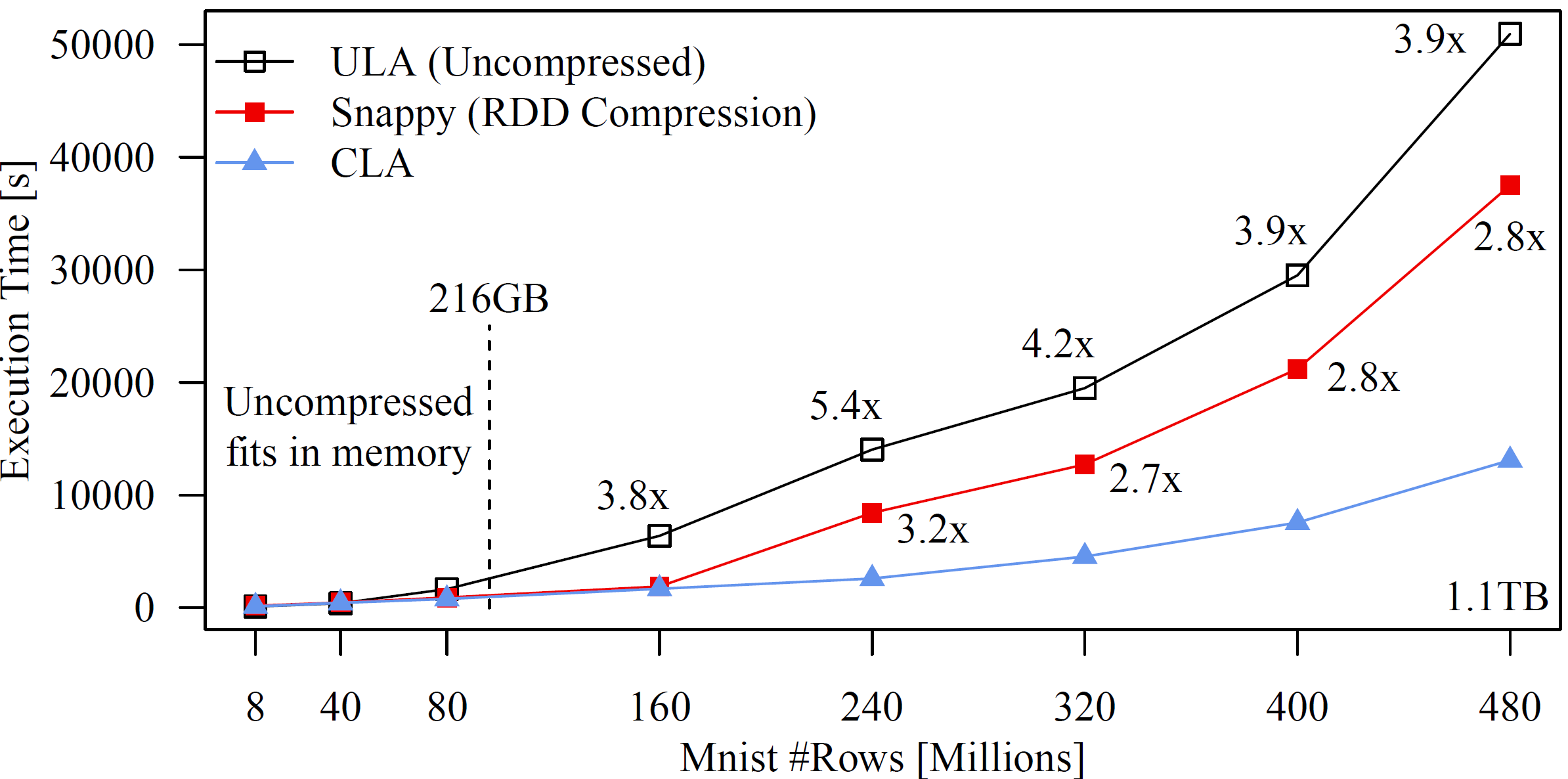 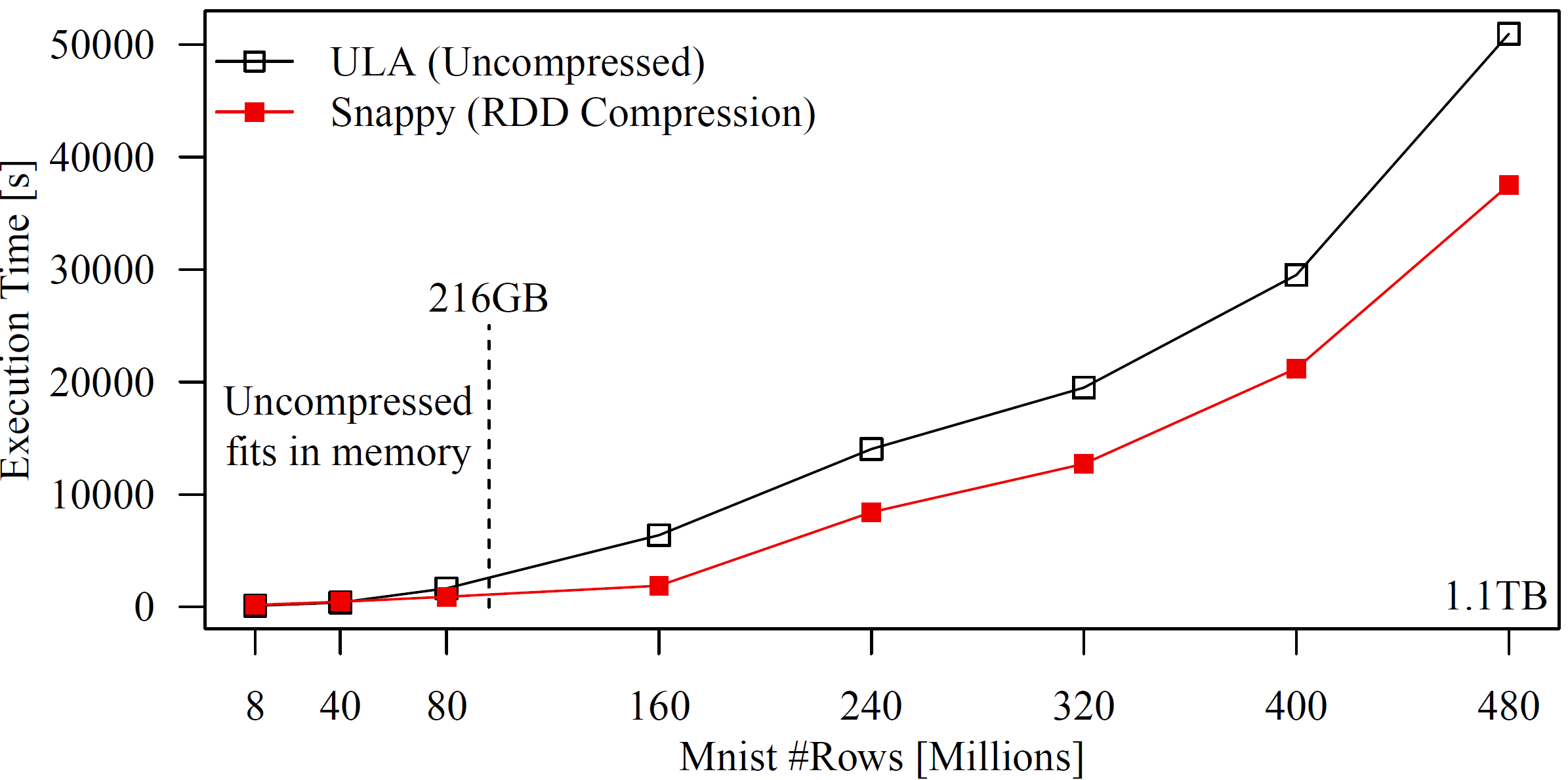 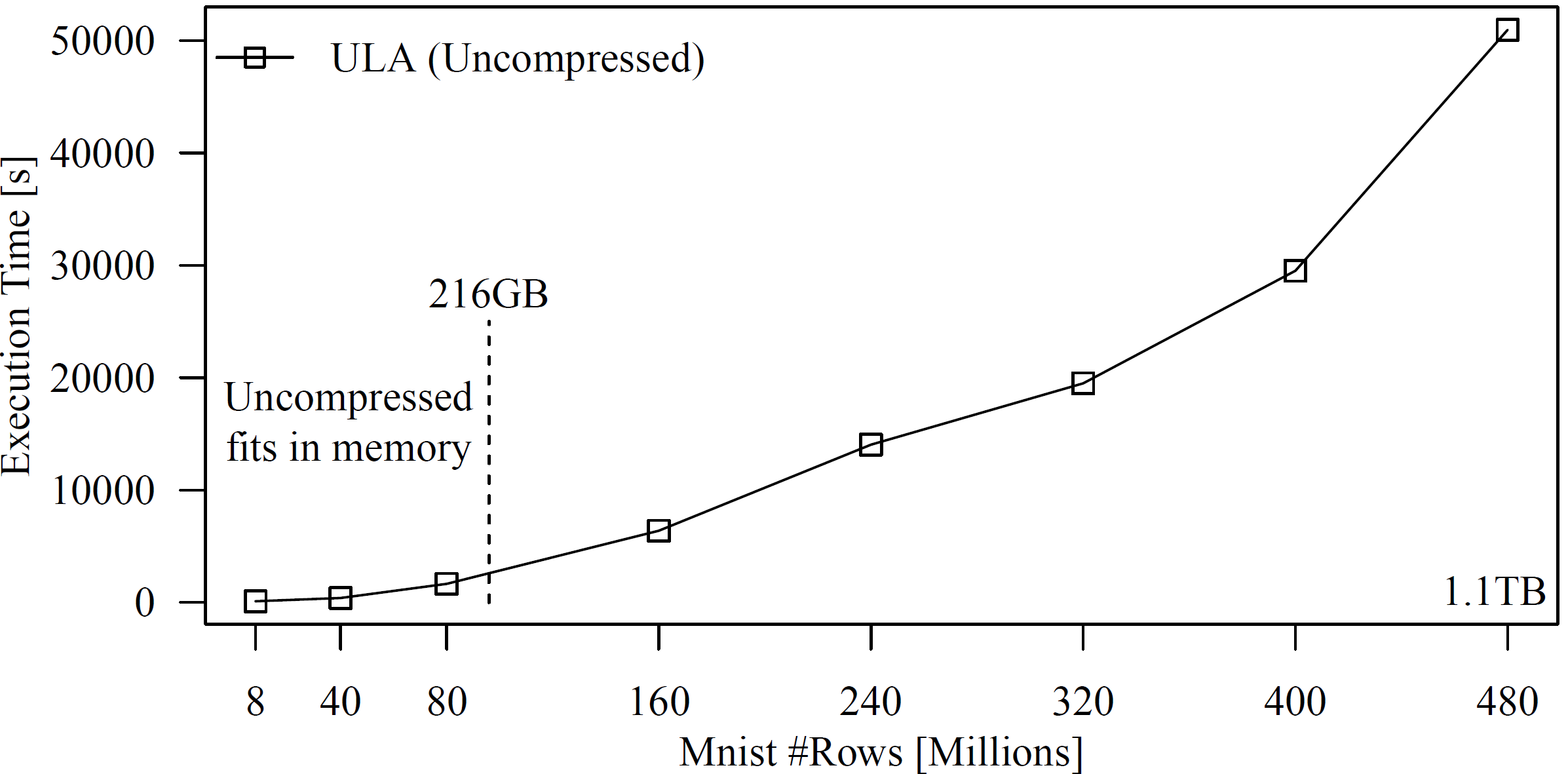 12
IBM Research
End-to-End Experiments: Other Iterative ML Algorithms
In-memory dataset Mnist40m (90GB)




Out-of-core datasetMnist240m (540GB)
Up to 26x and 8x
13
IBM Research
Conclusions
Summary
CLA: Database compression + LA over compressed matrices
Column-compression schemes and ops, sampling-based compression 
Performance close to uncompressed + good compression ratios

Conclusions
General feasibility of CLA, enabled by declarative ML
Broadly applicable (blocked matrices, LA, data independence)

SYSTEMML-449: Compressed Linear Algebra
Transferred back into upcoming Apache SystemML 0.11 release
Testbed for extended compression schemes and operations
14
IBM Research
[Speaker Notes: Conclusions
  + Generalization of sparse matrix representations (dense and sparse)

SystemML-449
Multi-threaded compression/decompression
Ongoing extensions for coverage of operations / full compiler integration

Additional interesting future work:
full optimizer integration, 
(2) Global planning and physical design tuning, 
(3) alternative compression schemes, and 
(4) operations beyond matrix-vector]
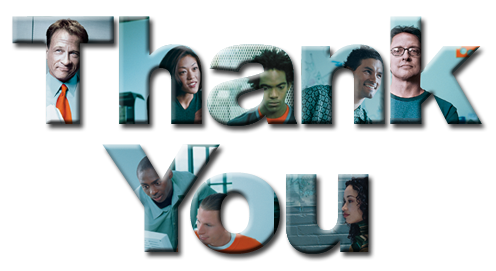 Upcoming:Tue Sep 6, 2pmI2: SystemML on Spark

Wed Sep 7, 11.15amD3b: CLA Poster

Fri Sep 9, 9am-5.30pmTutorial @BOSS
SystemML is Open Source:
Apache Incubator Project since 11/2015
Website: http://systemml.apache.org/ 
Sources: https://github.com/apache/incubator-systemml
15
IBM Research
Backup: Roofline Analysis Matrix-Vector Multiply
Single Node: 2x6 E5-2440 @2.4GHz–2.9GHz, DDR3 RAM @1.3GHz (ECC)
Max mem bandwidth (local): 2 sock x 3 chan x 8B x 1.3G trans/s  2 x 32GB/s
Max mem bandwidth (single-sock ECC / QPI full duplex)  2 x 12.8GB/s
Max floating point ops: 12 cores x 2*4dFP-units x 2.4GHz  2 x 115.2GFlops/s

Roofline Analysis
Processor performance  
Off-chip memory traffic
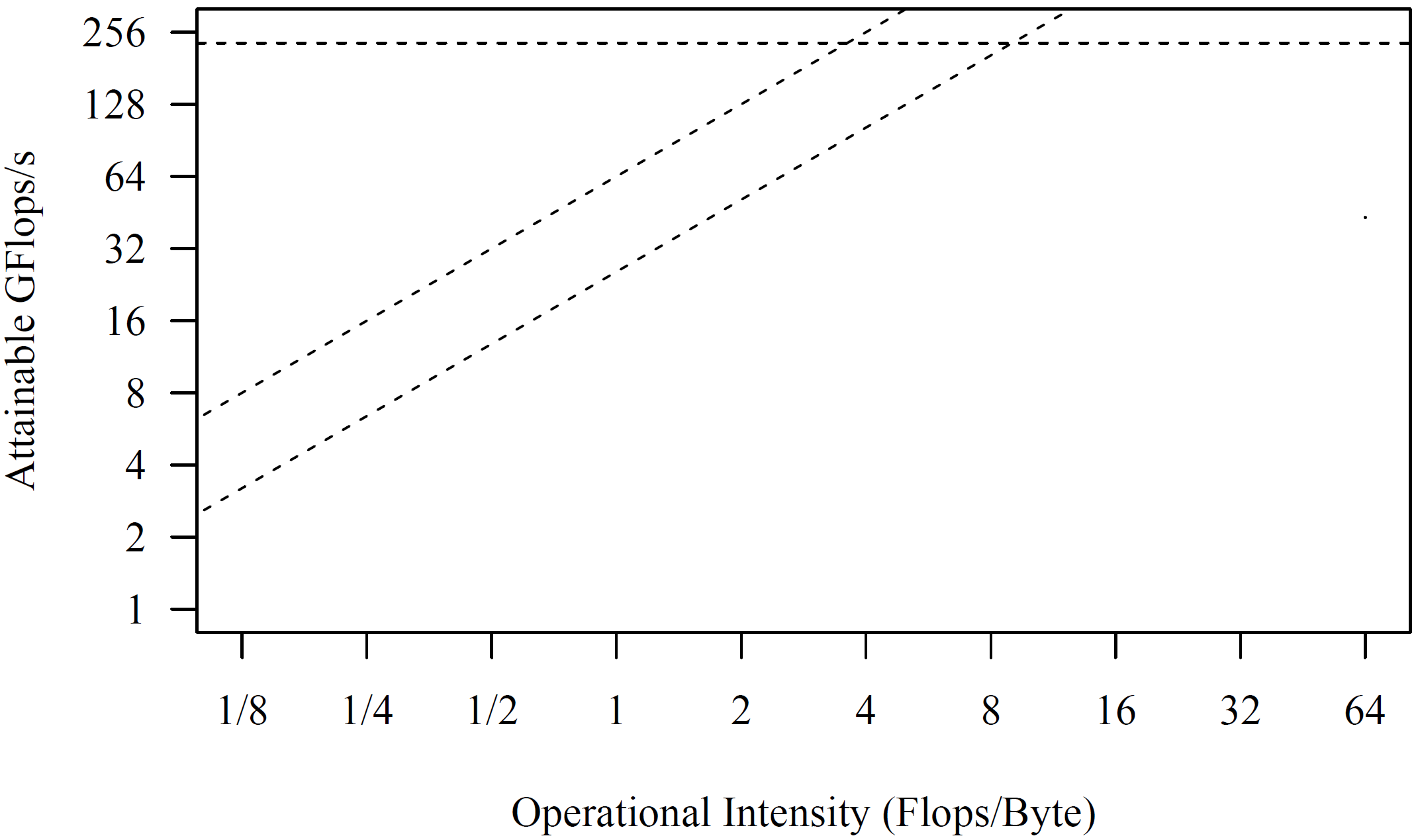 36x
SystemMLMM (n=768)
SystemMLMt(Mv)
[S. Williams, A. Waterman, D. A. Patterson: Roofline: An Insightful Visual Performance Model for Multicore Architectures. Commun. ACM 52(4): 65-76 (2009)]
SystemMLMv
 IO-bound matrix-vector mult
16
IBM Research
[Speaker Notes: Intel Xeon E5, Sandy Bridge, Q2’16; Mv = 347ms (23GB/s) MtMv = 348ms, MM = 21ms (43.1GFlops), with XX:+UseNUMA 30% better]
Backup: Common Data Characteristics
ImageNet
Covtype
Mnist8m
Non-Uniform Sparsity 




Low Column cardinalities 


Column Correlation
For Census:10.1x  27.4x
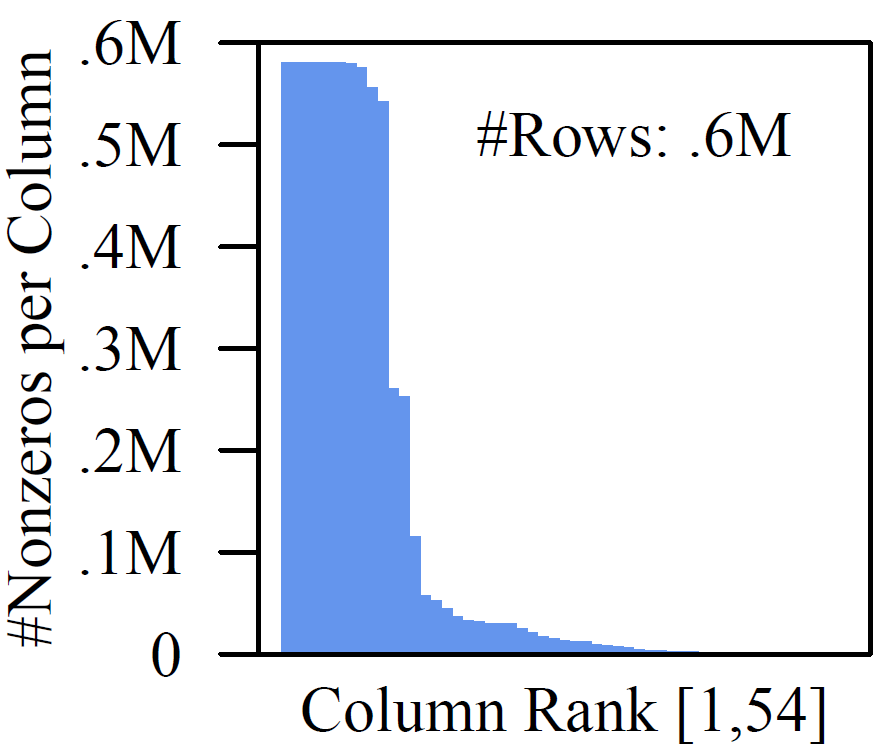 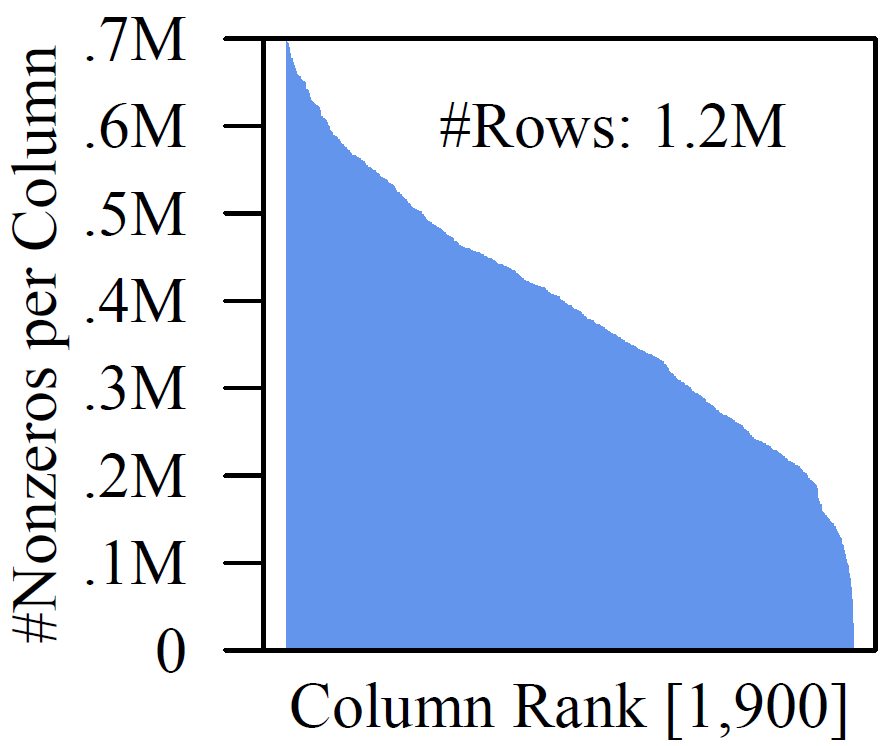 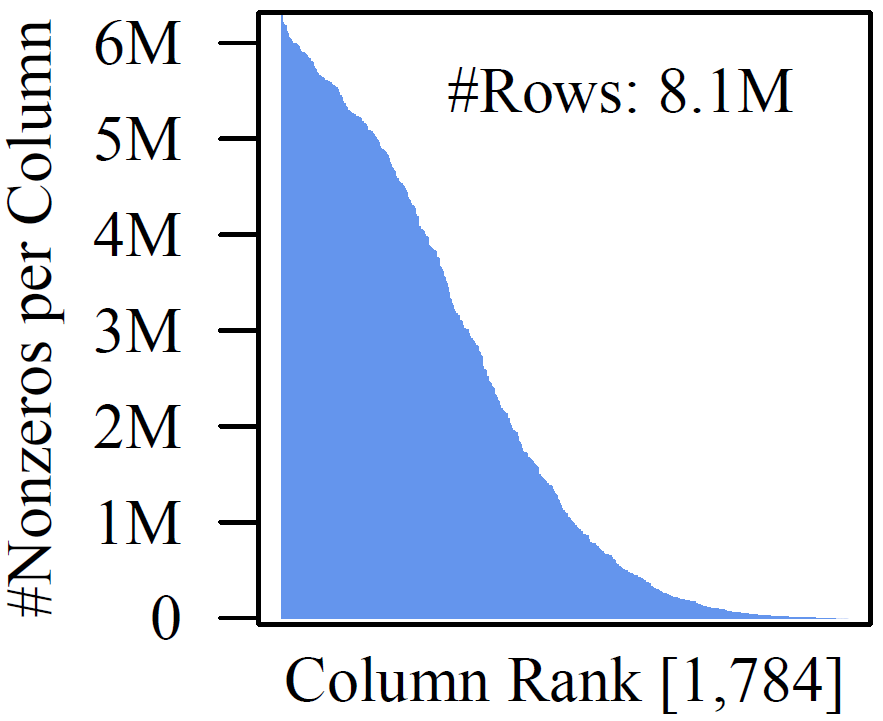 Higgs
Census
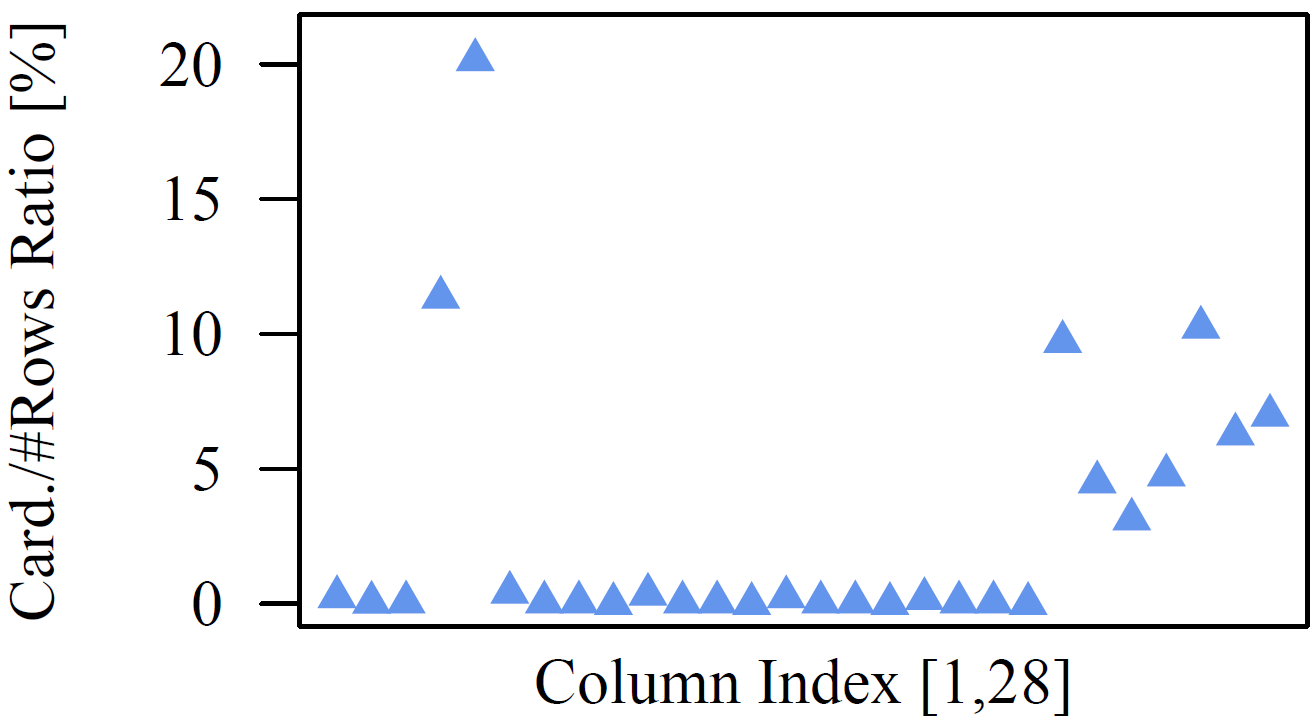 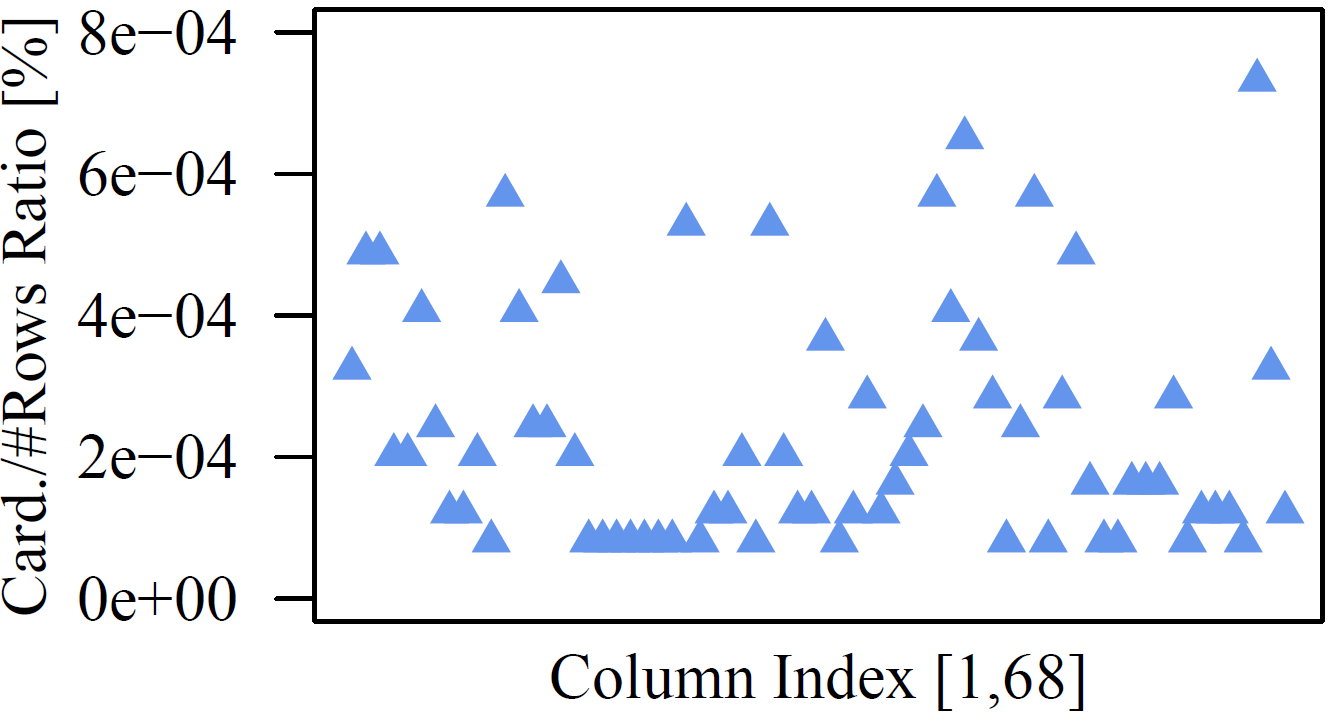 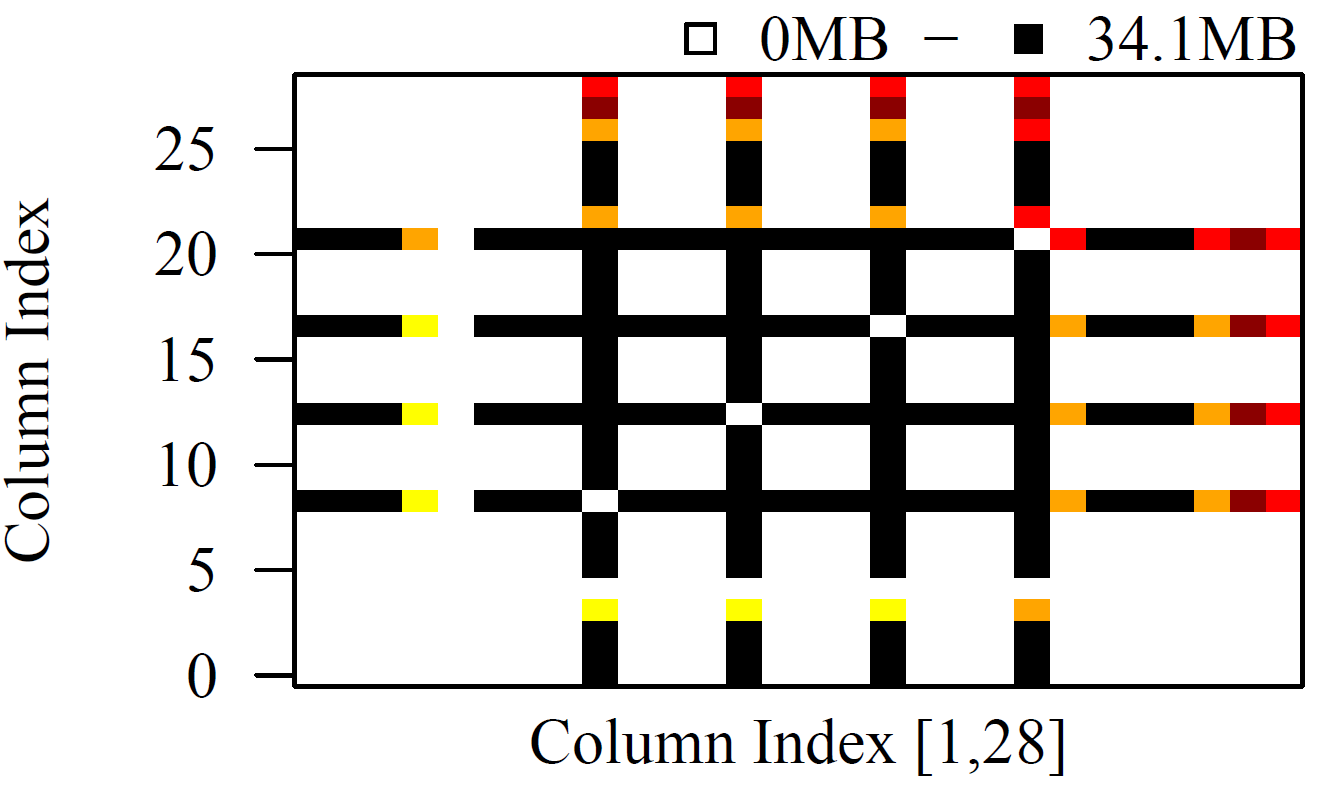 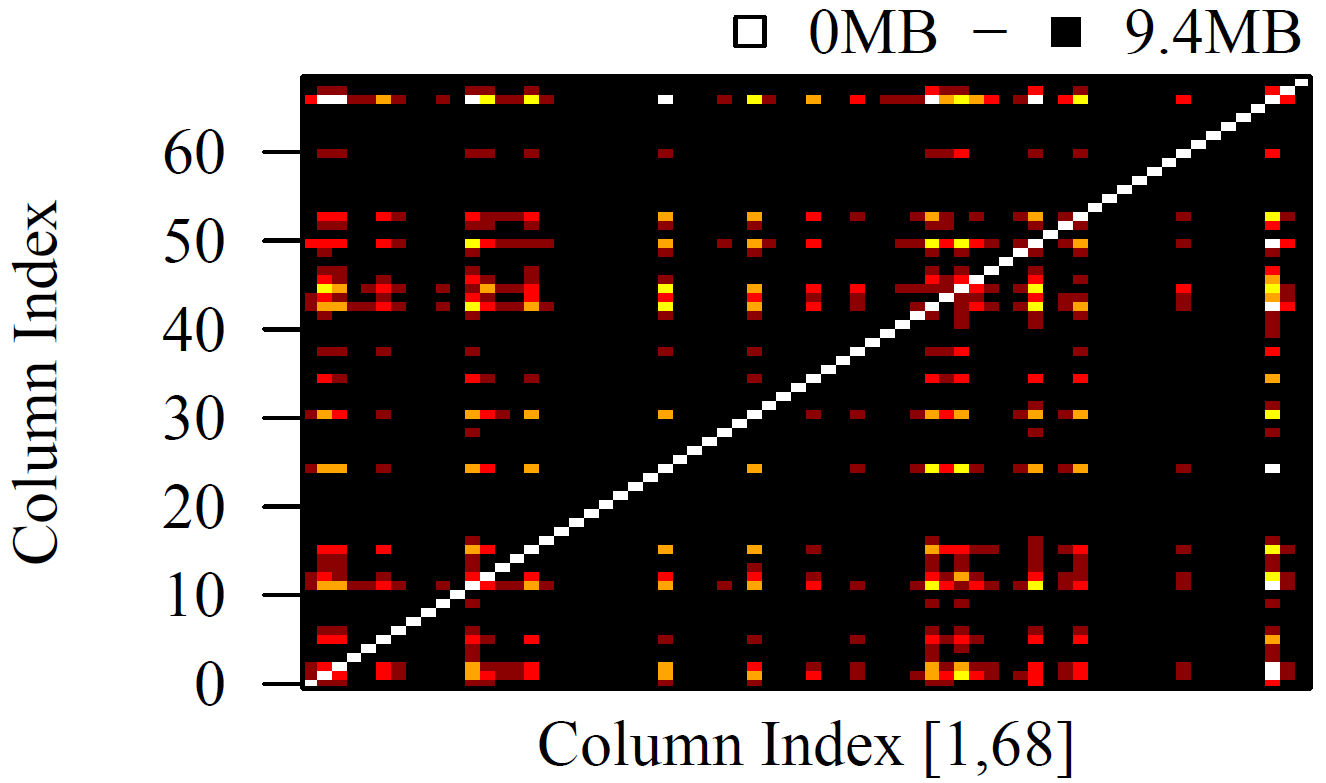 17
IBM Research
Backup: Column Encoding Formats
Data Layout
OLE
RLE



Offset-List Encoding
Offset range divided into segments of fixed length ∆s=216
Offsets encoded as diff to beginning of its segment
Each segments encodes length w/ 2B, followed by 2B per offset
Run-Length Encoding
Sorted list of offsets encoded as sequence of runs
Run starting offset encoded as diff to end of previous run
Runs encoded w/ 2B for starting offset and 2B for length
Empty/partitioned runs to deal with max 216 diff
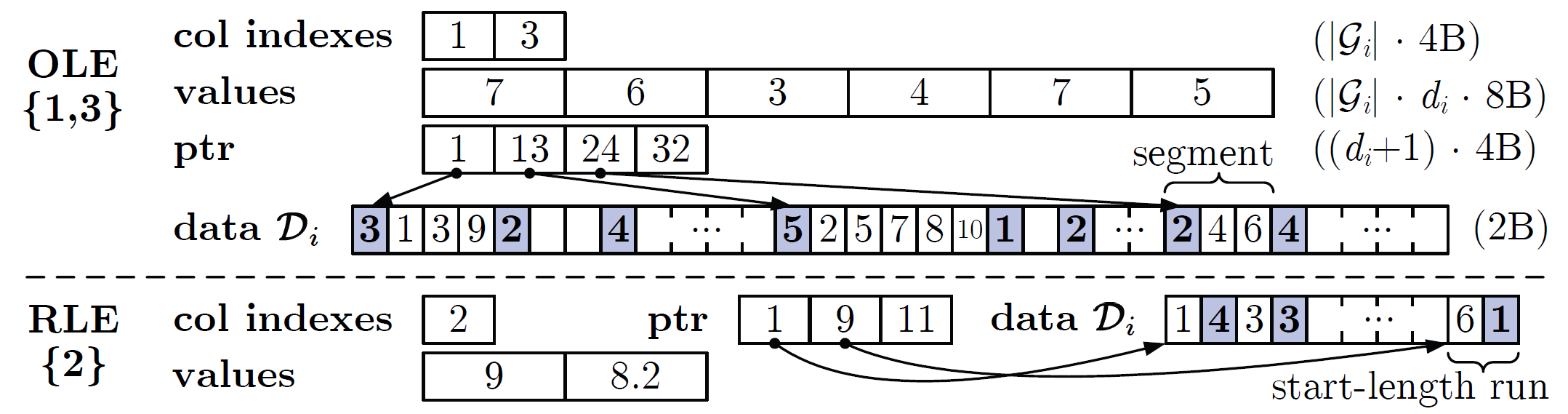 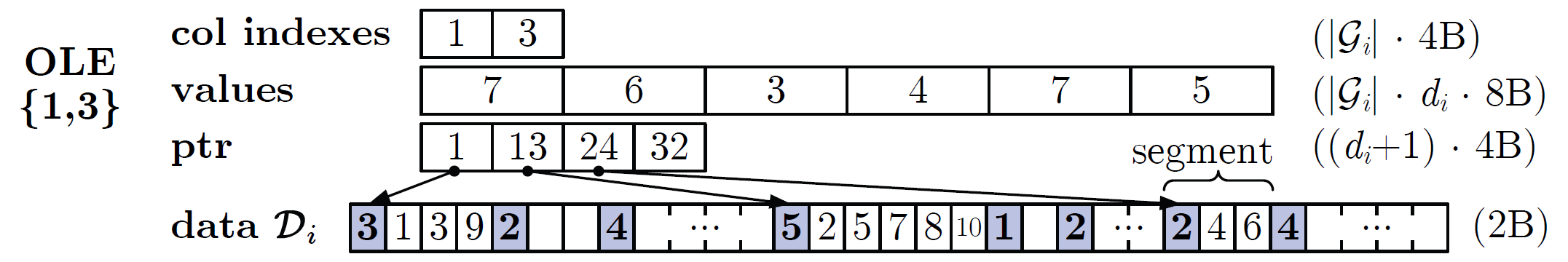 18
IBM Research
Backup: Scalar Operations and Aggregates
X^2 (sparse-safe)
X+7 (sparse-unsafe)
Scalar Operations
Single-threaded
Up to 1000x – 10,000x



Unary Aggregates
sum(X)
Up to 100x
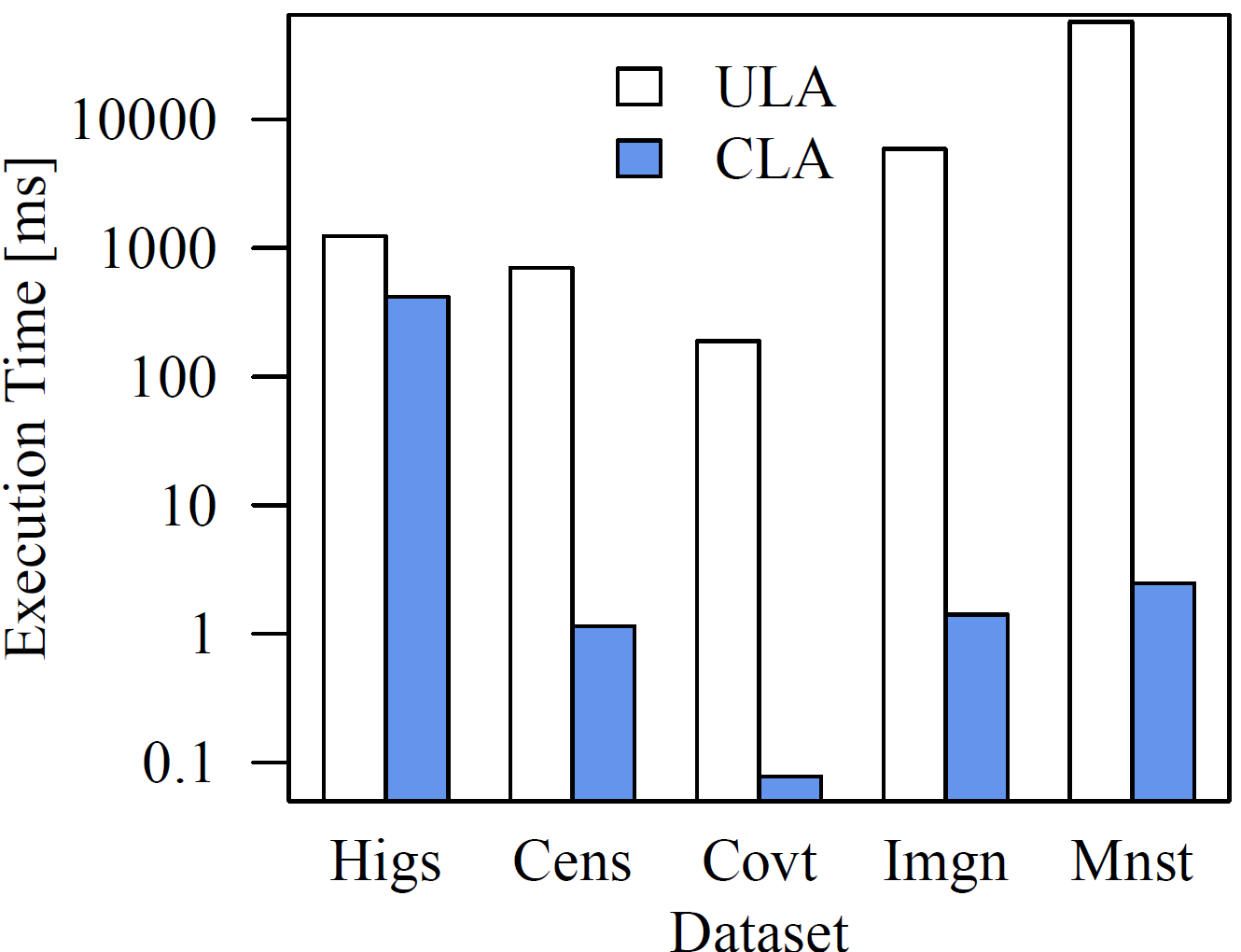 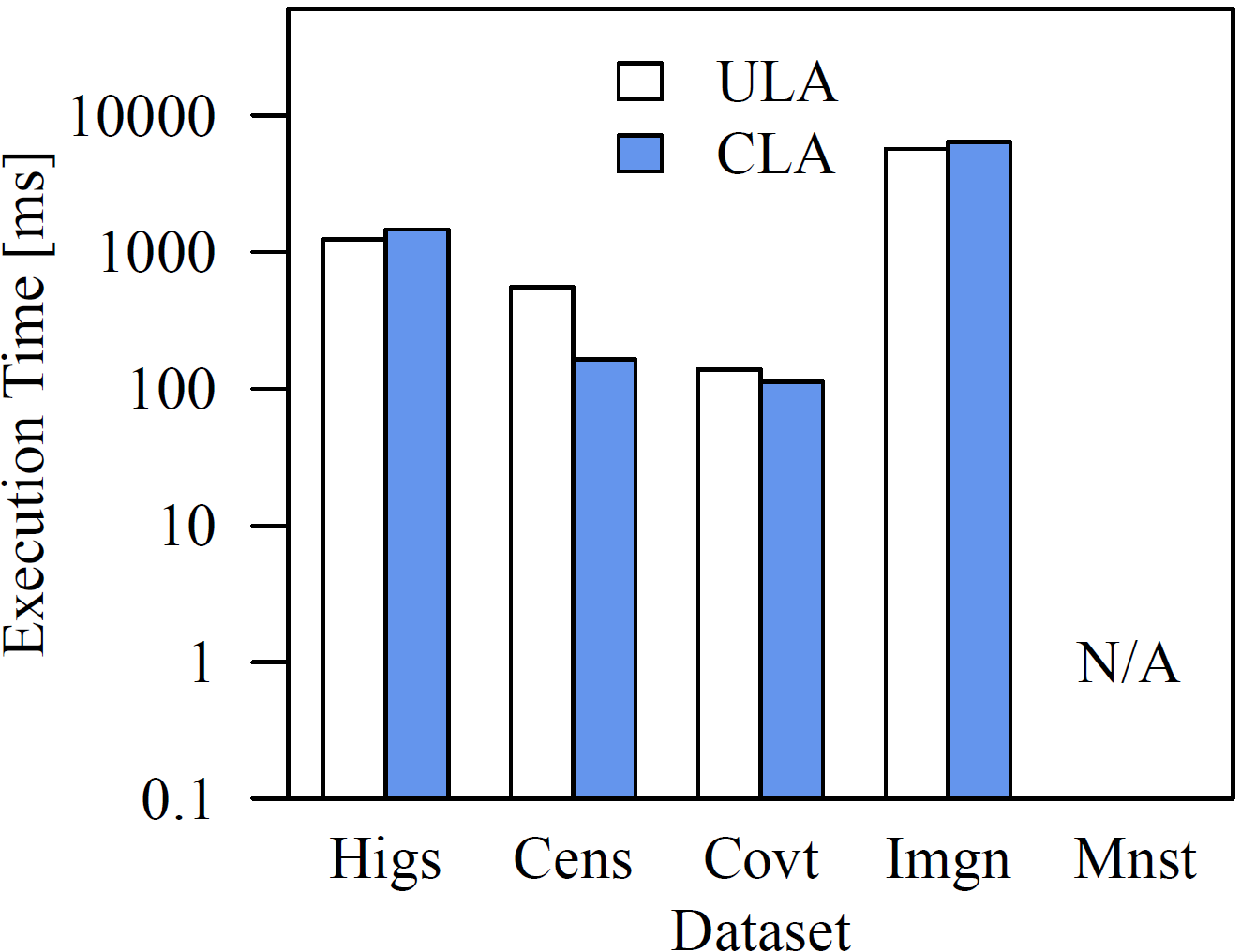 Single-Threaded
Multi-Threaded
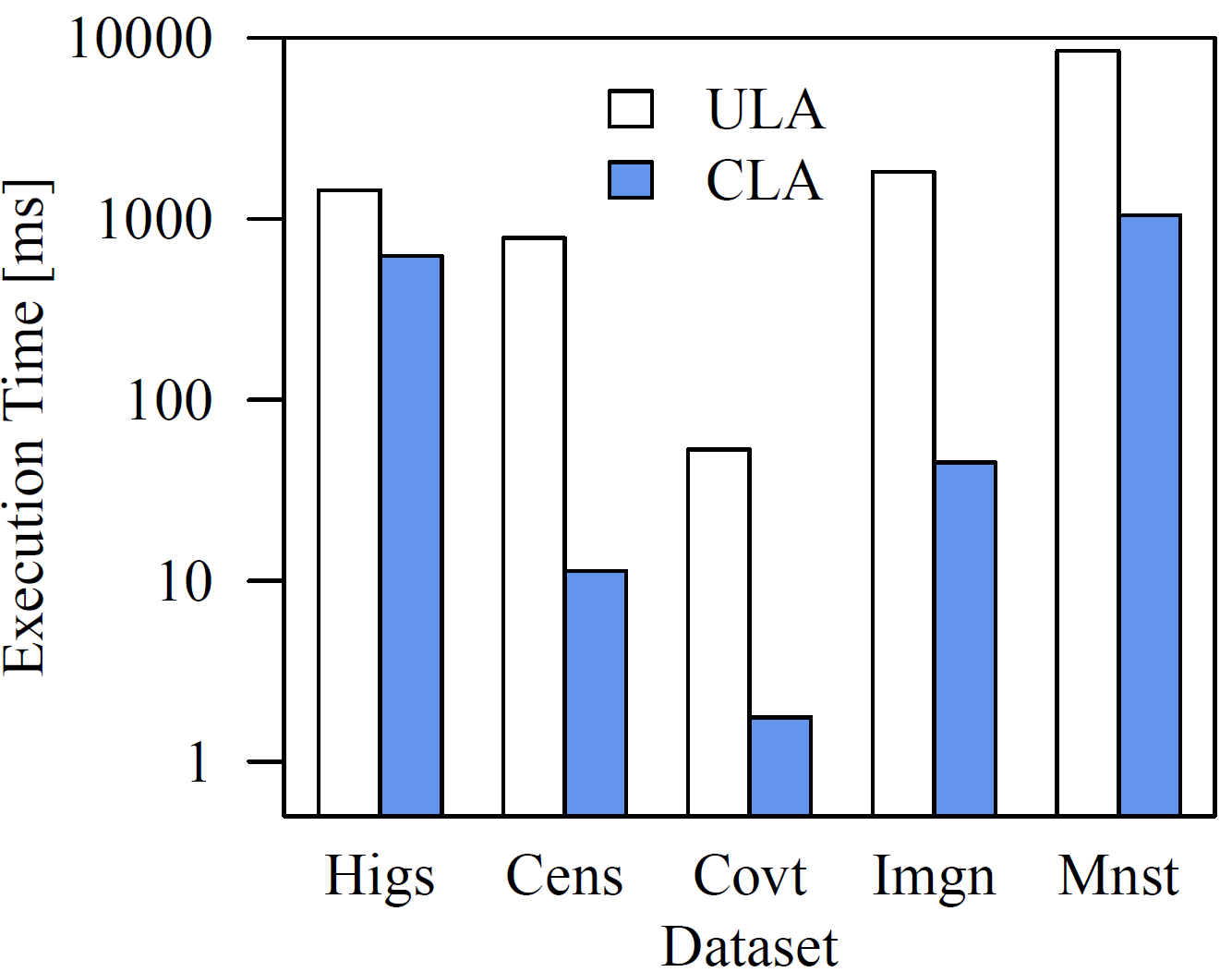 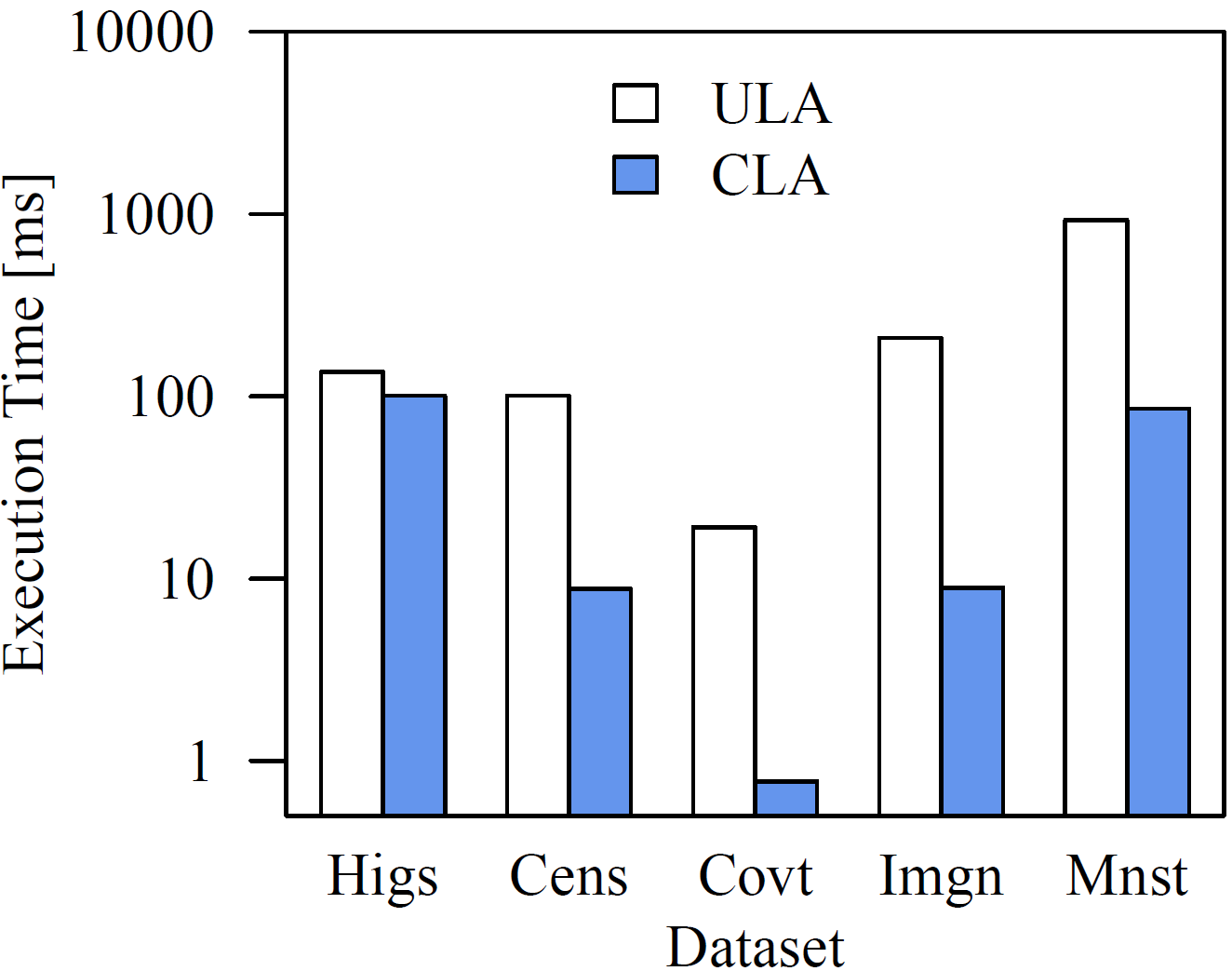 19
IBM Research
Backup: Comparison CSR-VI (CSR Value Indexed)
Compression Ratio






Operations Performance
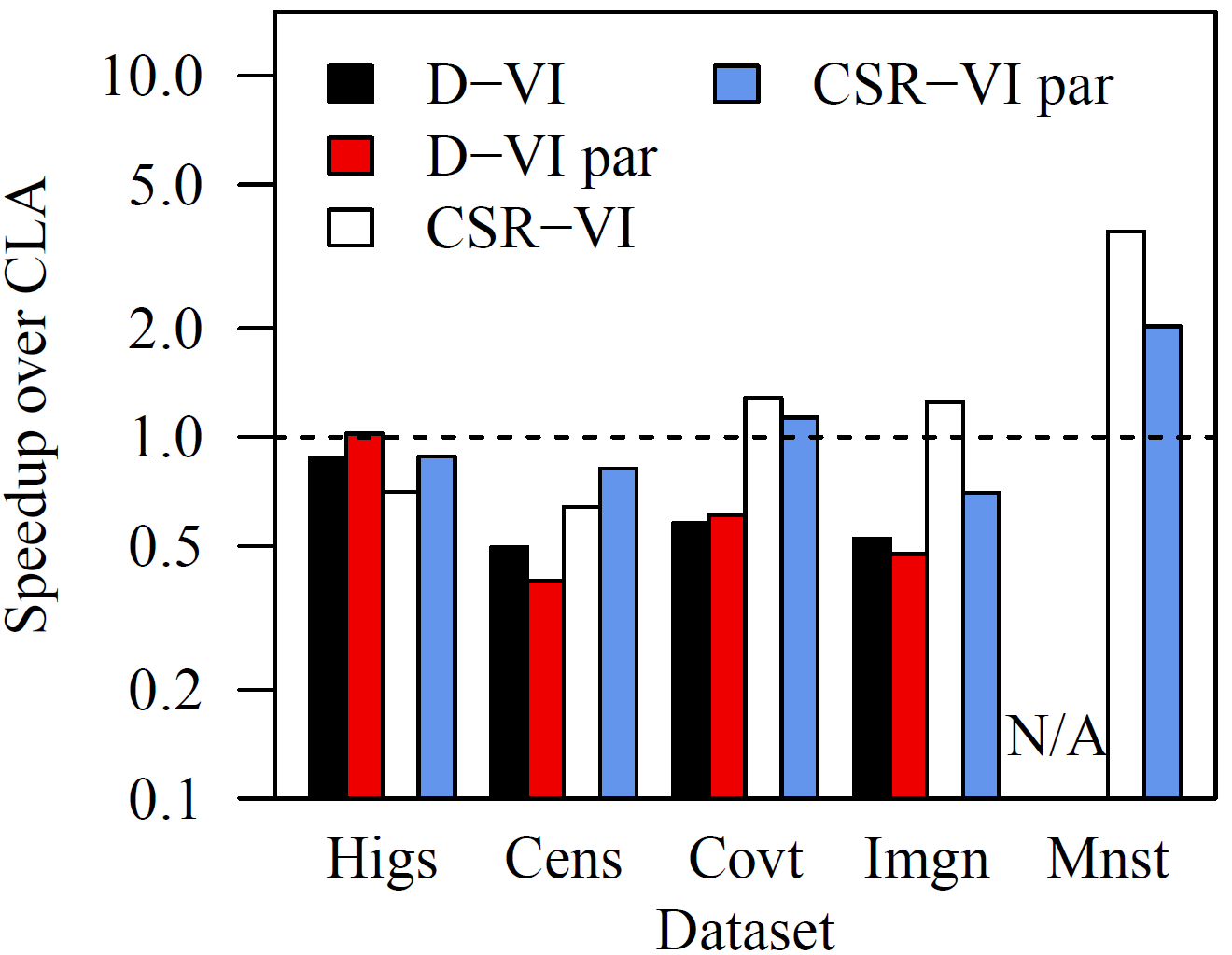 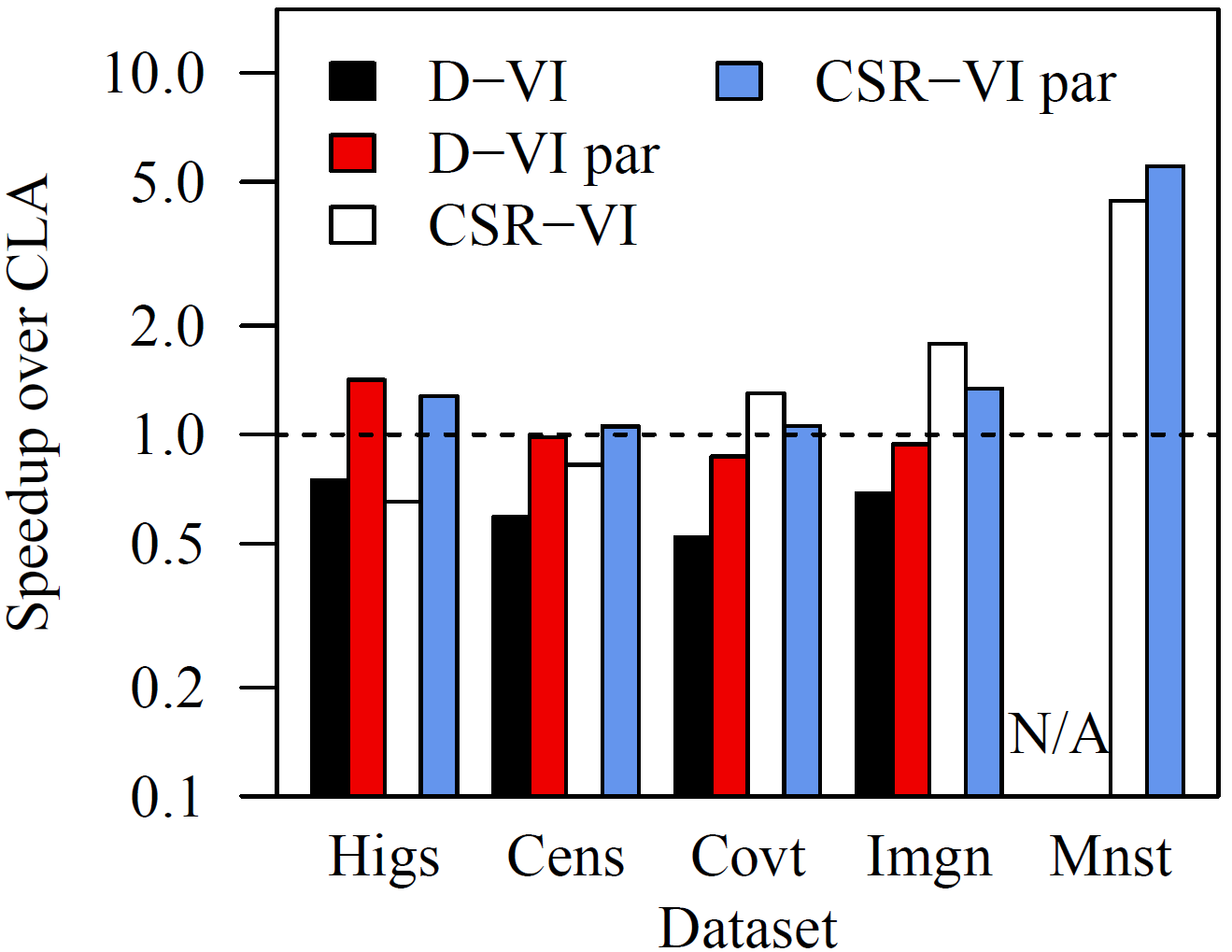 MV
VM
[K. Kourtis, G. I. Goumas, N. Koziris: Optimizing Sparse Matrix-Vector Multiplication Using Index and Value Compression, CF 2008, 87-96]
20
IBM Research
Backup: Parameter Influence and Accuracy
Sample Fraction








EstimationAccuracy
Compression Time (minimum normalized)
Compressed Size (minimum normalized)
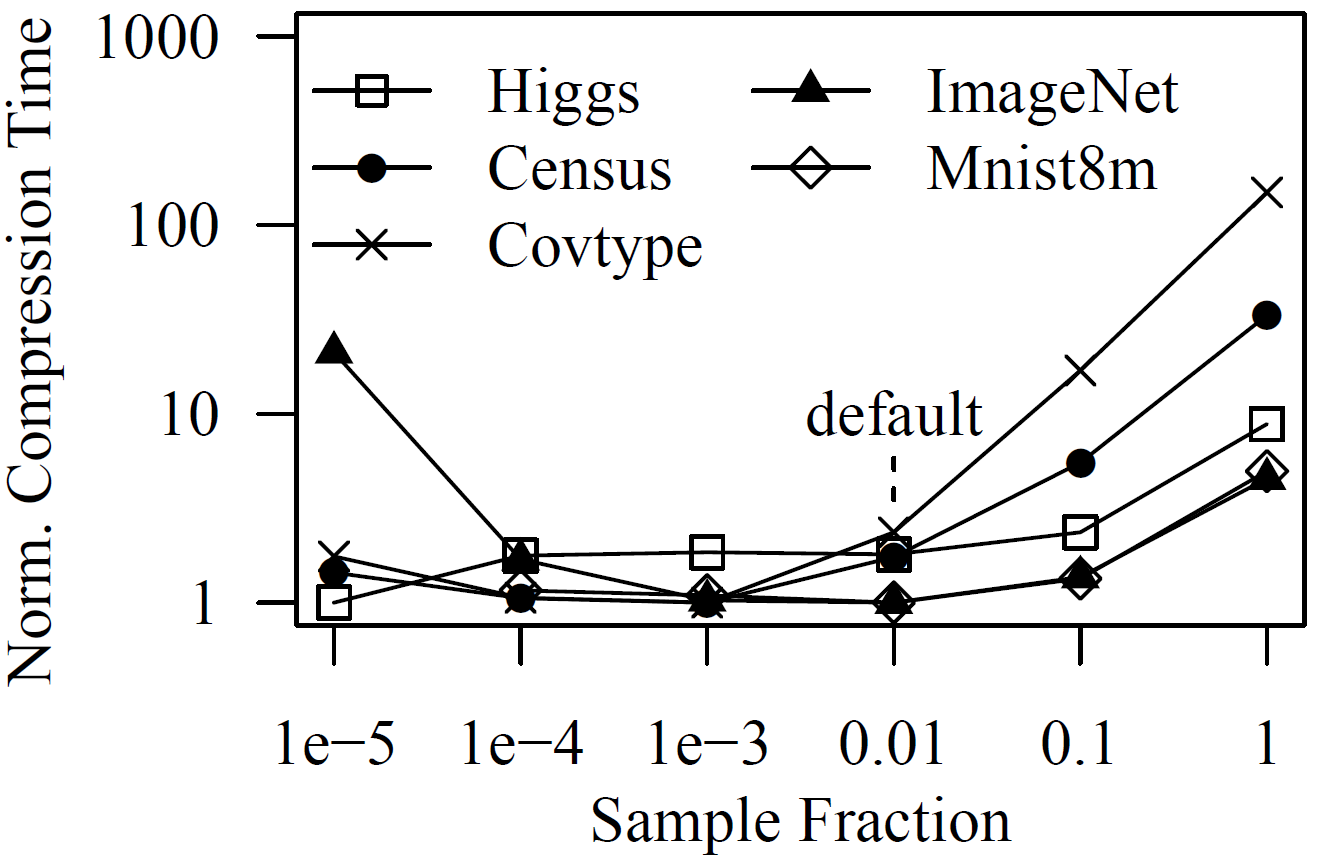 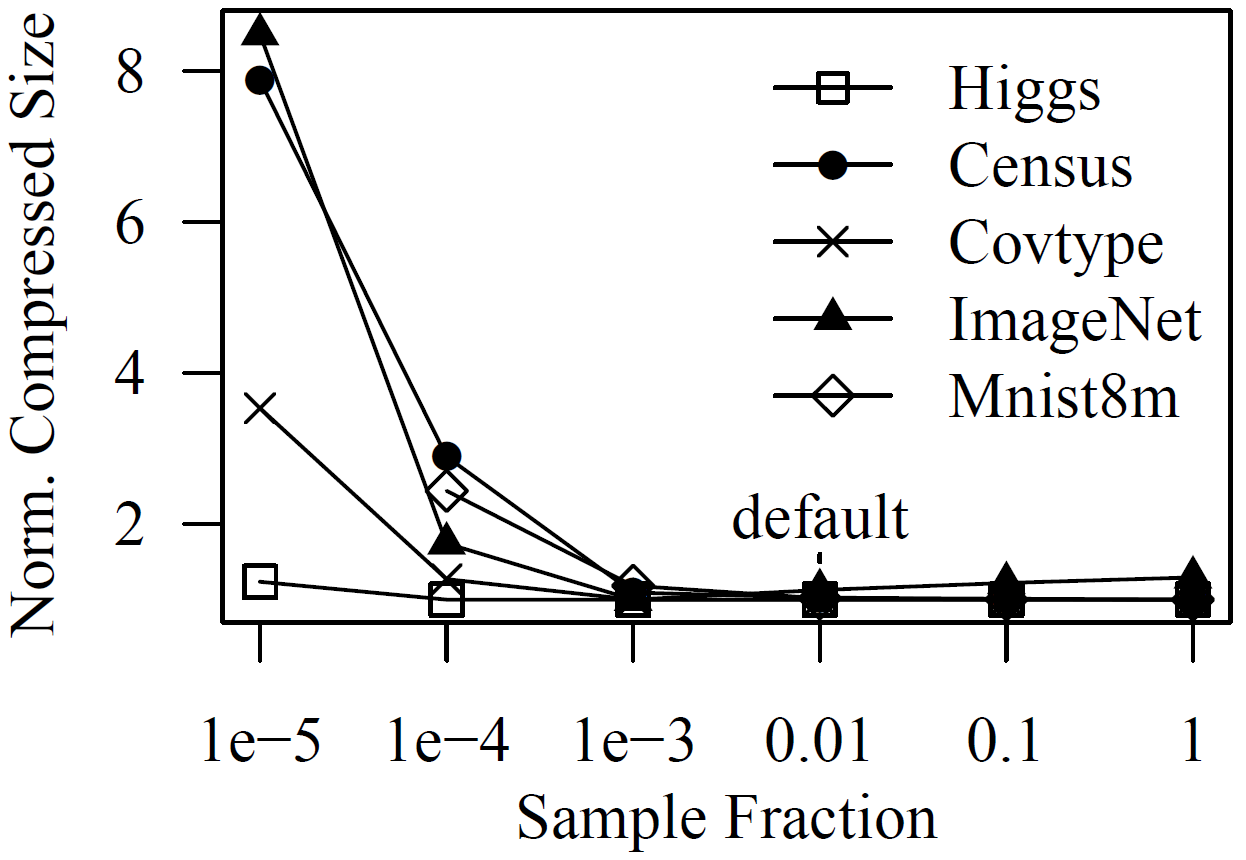 [C. Constantinescu, M. Lu: Quick Estimation of Data Compression and De-duplication for Large Storage Systems. CCP 2011, 98-102]
21
IBM Research